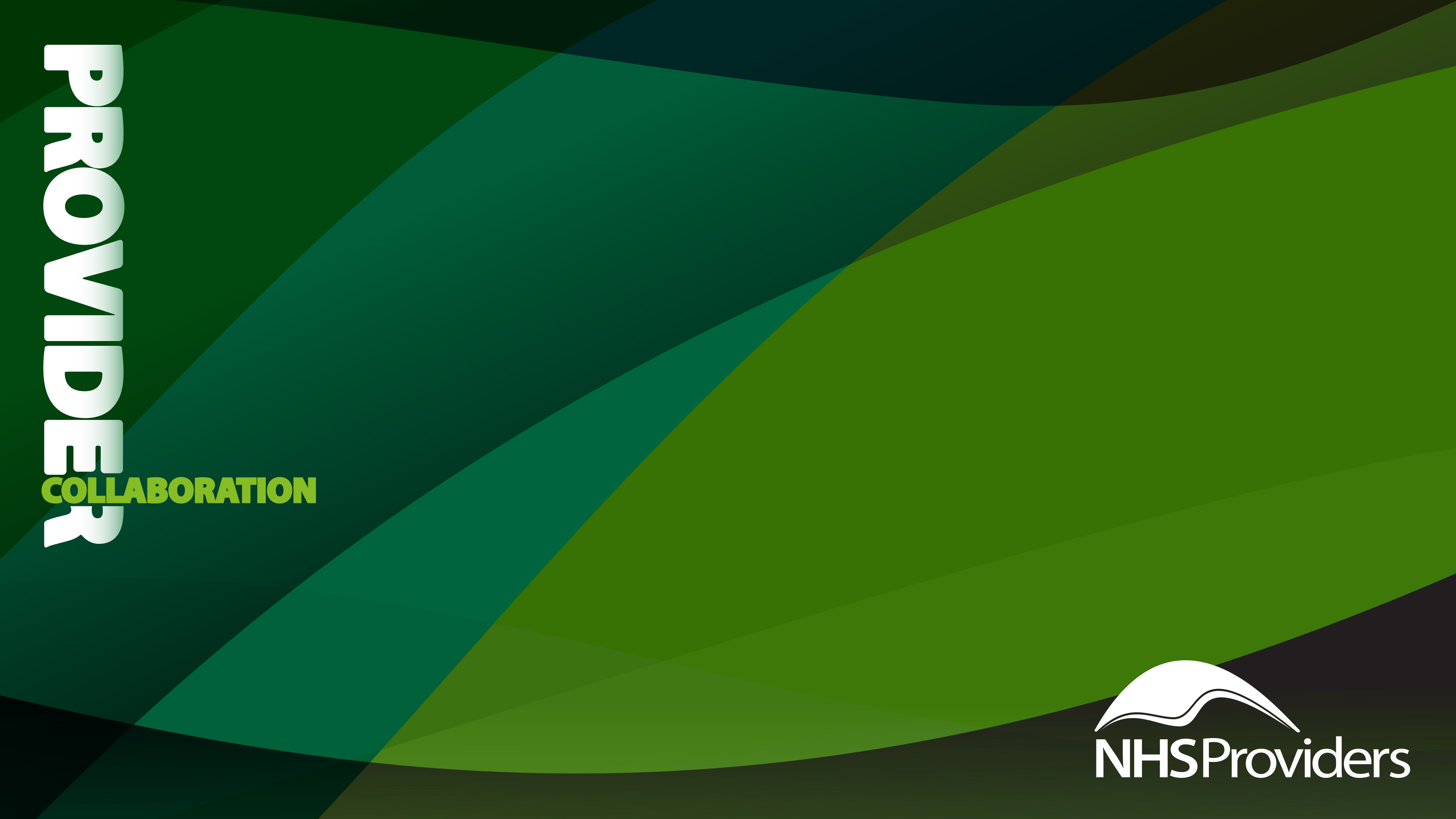 Welcome to today’s event:
Reducing elective waiting lists through provider collaboration
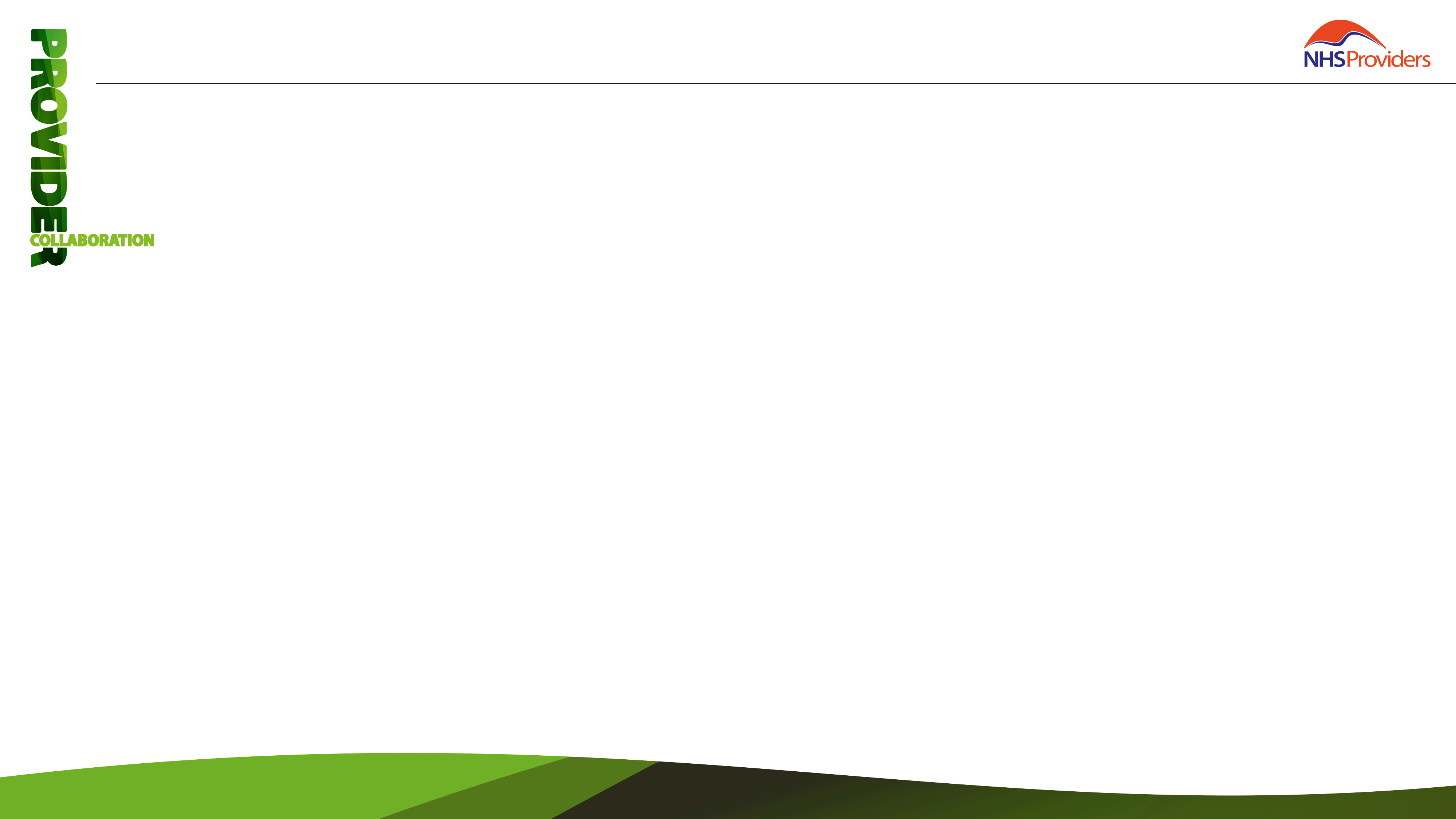 Agenda
Welcome and introductions
Facilitated by chair, David Williams - Head of Policy, NHS Providers


Case study 1: North East and North Cumbria (NENC) Provider Collaborative
Nicola Thackray, Elective Programme Director
Julie Turner, Director of Elective Care Recovery and Improvement


Case study 2: The Cheshire and Merseyside Acute and Specialist Trust Alliance (CMAST)
Linda Buckley, Managing Director
Jenny Briggs, Elective Programme Director


Interactive Q&A
Facilitated by the chair
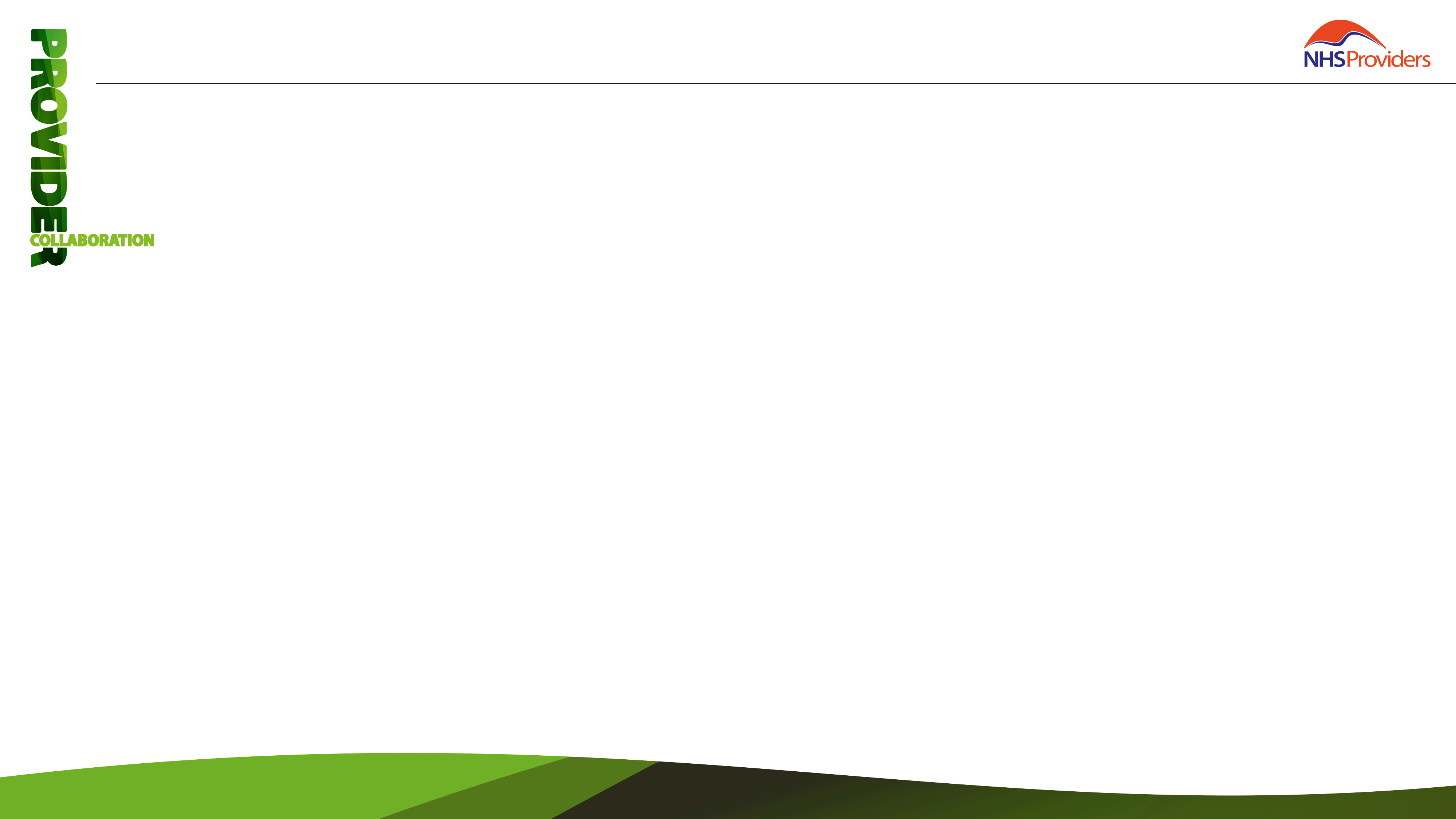 Housekeeping
Please note, this event is being recorded
Please keep your camera on wherever possible
If you lose connection, please re-join using the link in your joining instructions or email provider.collaboration@nhsproviders.org 
Please ensure your microphone is muted during presentations to minimise background noise
We will come to questions  after each speaker
Please feel free to use the chat box for questions and sharing examples of what has delivered sustained progress in your organisation
If you would like to ask a question audibly, please use the raise hand function during the Q&A section and we will bring you in
Any unanswered questions will be taken away and answered after the event
You will receive a link to an evaluation form after today’s event.  Please take the time to complete it, we really do appreciate your feedback.
Reducing elective waiting lists through provider collaboration4th December 2024
Nicola Thackray, Elective Programme Director
Julie Turner, Director of Elective Care Recovery and Improvement
What we aim to cover today
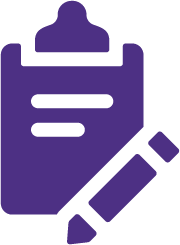 Overview of the NENC system & Provider Collaborative 

The Purpose and key priorities for the Provider Collaborative

Specific challenges we faced around our elective waiting lists

What we did to overcome the challenges as a system

Benefits of collaborating within the elective space

Our future ambitions

Key messages
Overview of the NENC System
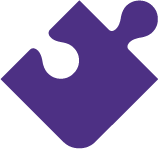 Stats and facts
Largest ICS in the Country
Population size 3.2M
170K staff (health and care)
85K staff (health)
358+ GP Practices
64 PCNs
8  Acute/Community Trusts
2 MH Trusts
1 Ambulance Trust
14 Local Authorities
6 Universities
3rd/Vol sector
[Speaker Notes: We are the biggest ICS and Collab in the country, both in geography, where we are the size of Wales and in the population of 3.2m.  In fact, in population terms, if we were a country, we would be the 135th biggest on the planet, about the same as Puerto Rico, bigger than 100 other countries.

But why does that matter?
 
I think it is the challenge of  ensuring we have sustainable healthcare services consistently at the highest standards everywhere across a really diverse landscape, where there are big populations that are far apart.  Providing healthcare across our urban bands with a million people each across the Tyne, Wear and Tees is very different to the big isolated population centres that are in a ring around North Cumbria.
 
And the geographical distribution of our workforce is imbalanced, such as the consolidation of doctors who settle in the Newcastle area.
 
All challenges for us to think about]
NENC Provider Collaborative Members
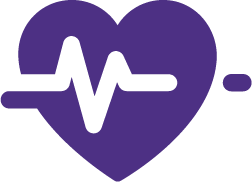 North (Great North Healthcare Alliance)
Northumbria Healthcare NHS FT
The Newcastle upon Tyne Hospitals NHS FT
Gateshead Health NHS FT
North Cumbria Integrated Care NHS FT

Central
South Tyneside and Sunderland NHS FT
County Durham and Darlington NHS FT
Tees Valley (University Hospitals Tees)
North Tees and Hartlepool NHS FT
South Tees Hospitals NHS FT

Mental Health, Learning Disabilities & Autism
Cumbria, Northumberland, Tyne and Wear NHS FT
Tees, Esk and Wear Valleys NHS FT

Regionwide
North East Ambulance Service
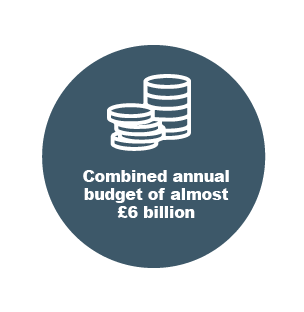 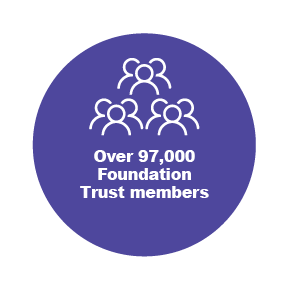 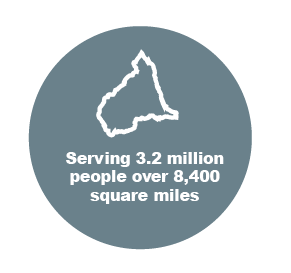 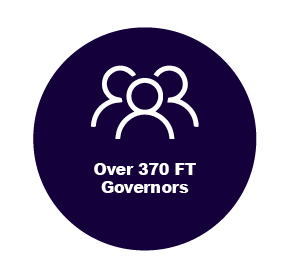 [Speaker Notes: Mention we have MH and Ambulance Trust included & Nested Collabs]
NENC Provider Collaborative Purpose
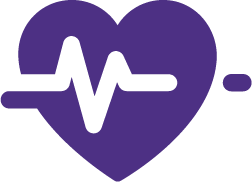 Provider Collaborative = collaboration of providers
Focussing on things that it makes sense to work together on
Not “doing things to FTs”
Not a separate entity, but defined by what the eleven member FTs do together and the decisions they make together
Developing culture of collaboration, moving beyond collective individualism
Tackling strategic priorities and addressing unwarranted variation
Our principles and ways of working
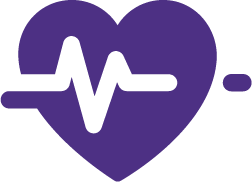 Support each other and provide mutual aid in times of pressure
Make shared decisions to speed up transformation and change
Challenge each other and hold each other to account
Always act in good faith and in the best interests of the people we serve
Empower staff to work with other Trust staff to improve care
Make sure there is a strong clinical leadership and governance
Actively involve staff, patients, the public and wider stakeholders
Show solidarity when making decisions for the local population
Take responsibility for delivering on agreed priorities and manage risks together
Promote a high performing culture of teamwork, innovation and continuous improvement
CLINICAL
Work Programmes – key priorities for PvCv
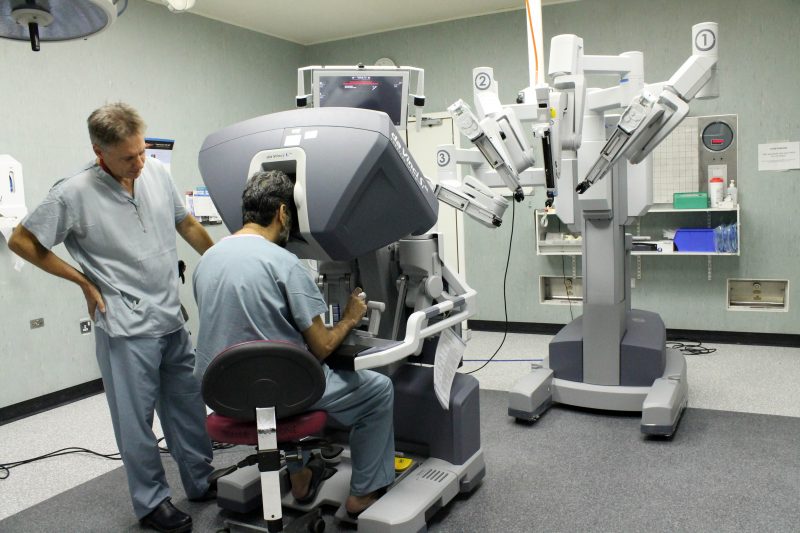 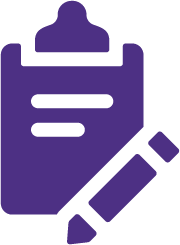 CORPORATE
DEVELOPMENT
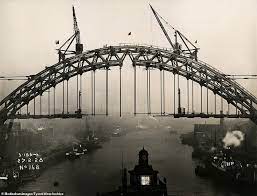 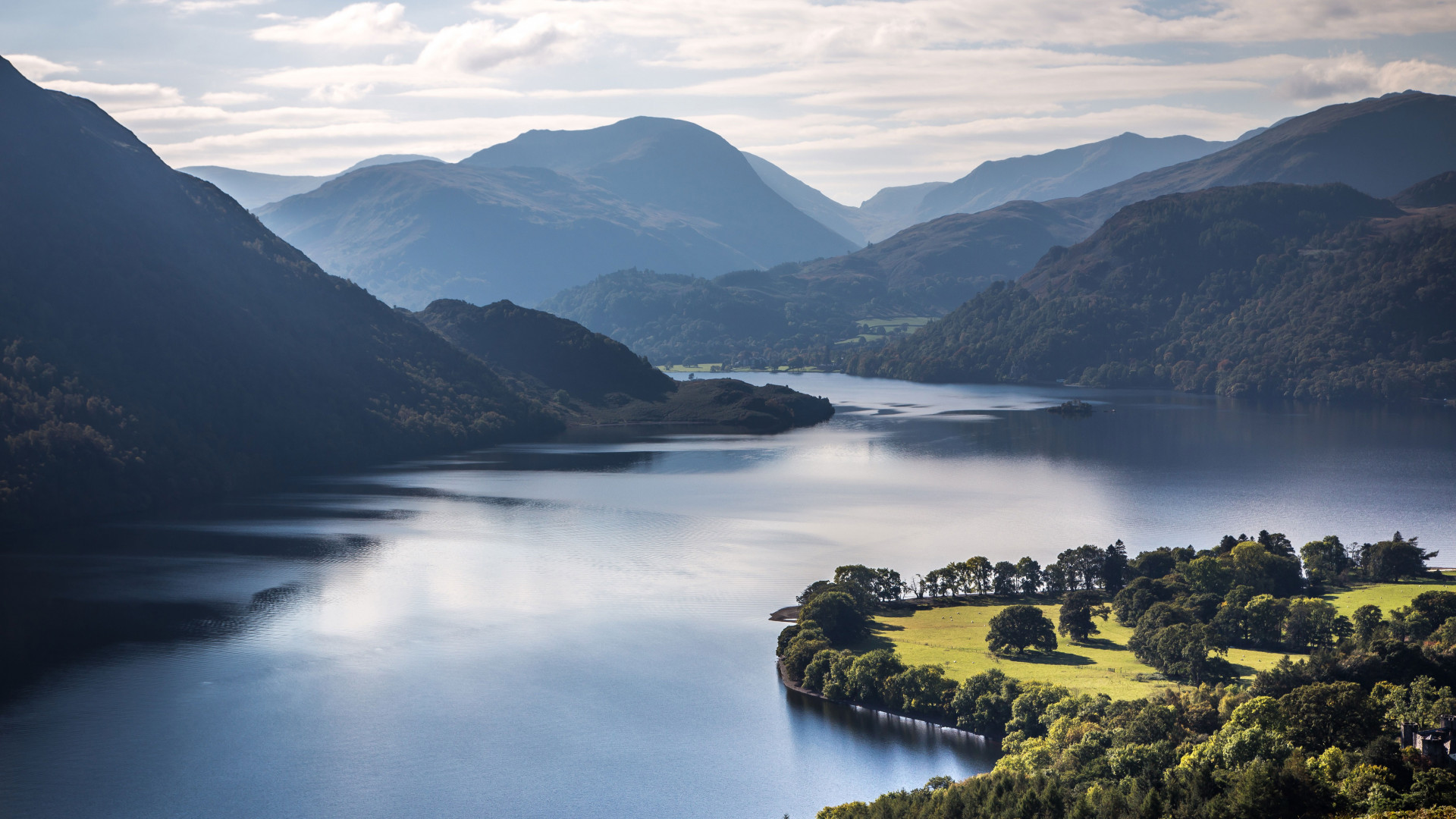 Elective Care and Recovery
Strategic Approach to Clinical Services
Urgent and Emergency Care
Estates and Capital
Workforce
Digital
CLINICAL SUPPORT
Diagnostics
Pathology
Aseptics
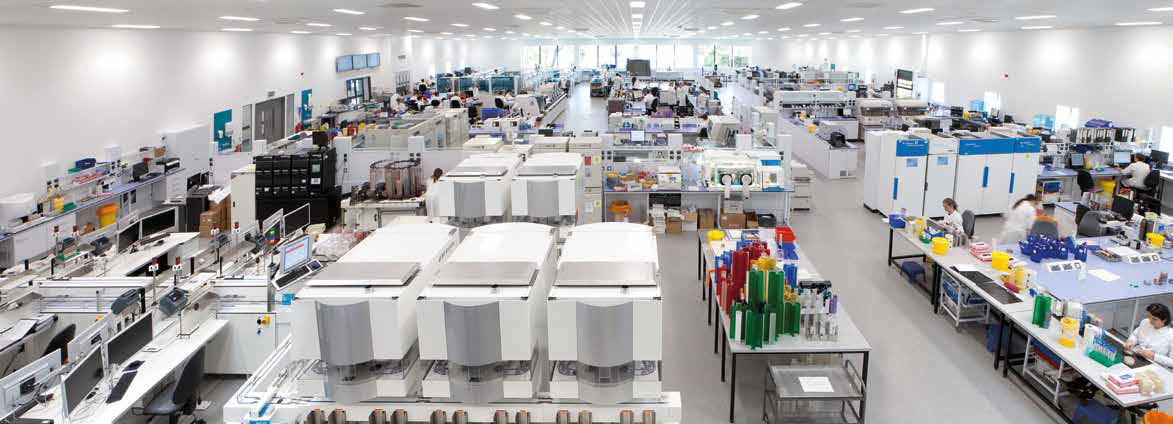 Organisational Development
Culture/Collaboration
Succession Planning
PvCv Team
Separately funded
MTFP Funded
Diagnostics Programme Team
Managing Director
Matt Brown
Clinical Lead

Chris Snowden
Diagnostics Programme Director
Ruth James
Elective Programme Team
Director of Elective Care Recovery 
Julie Turner
Elective Programme Director
Nicola Thackray
Clinical Strategy Lead
Jill Simpson
Operations
Programme Director
Neil Stevenson
Corporate Programme Director
Lesley Currer
Procurement Lead
Dan Shelley
Cancer Prog. Manager
Dani Colvin-Laws
Finance Lead
Vacant
Clinical Alliance Lead
Caroline Fieldsend
Prog Manager
Paul Whittingham
Vacant
Aseptics Project Manager
Craig Muller
Senior Project Manager
Rachael Whitton
Senior Workforce Lead
Nic Morrow
Project Manager
Janine Cunliffe
Programme Support Admin
Tracey Winch
Performance & Intelligence Lead
Vacant
Project Manager
Vacant
Senior Project Manager
Bethany Moore
Senior Project Manager
Jen Musgrave
Project Support Officer
Charlotte Herron
Comms Lead
Harry Newhouse
Analytical Support from ICB & NECS
Graduate
James Lister
Project Manager
Dani Cragg
Graduate
Peter Dowsett
Provider Collaborative Website
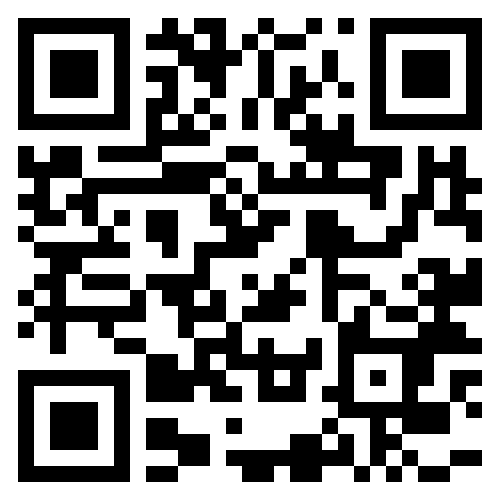 Elective Care and Recovery Work Programme
CLINICAL
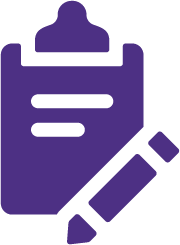 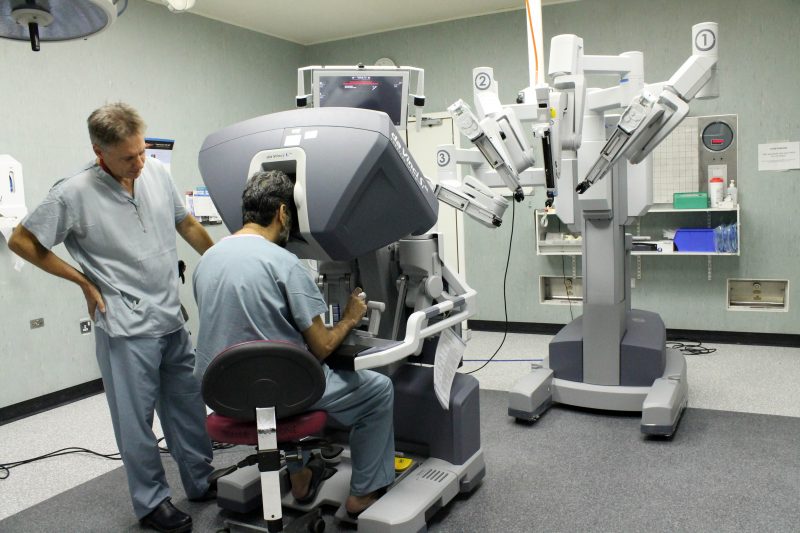 [Speaker Notes: Hand over to Nic - South Tees Picture]
Elective Care Improvement Programme
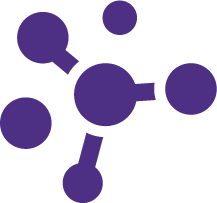 Our Elective Care Recovery & Improvement Programme aims to restore and transform elective care services, eliminating long waits for treatment, reducing overall waiting times and addressing health inequalities by managing demand and maximising capacity.
Our Core Priorities are:
Improving Access and Eliminating Long Waits (Performance)
Improving Capacity and Productivity (Productivity)
System Transformation and Resilience (Pathways)
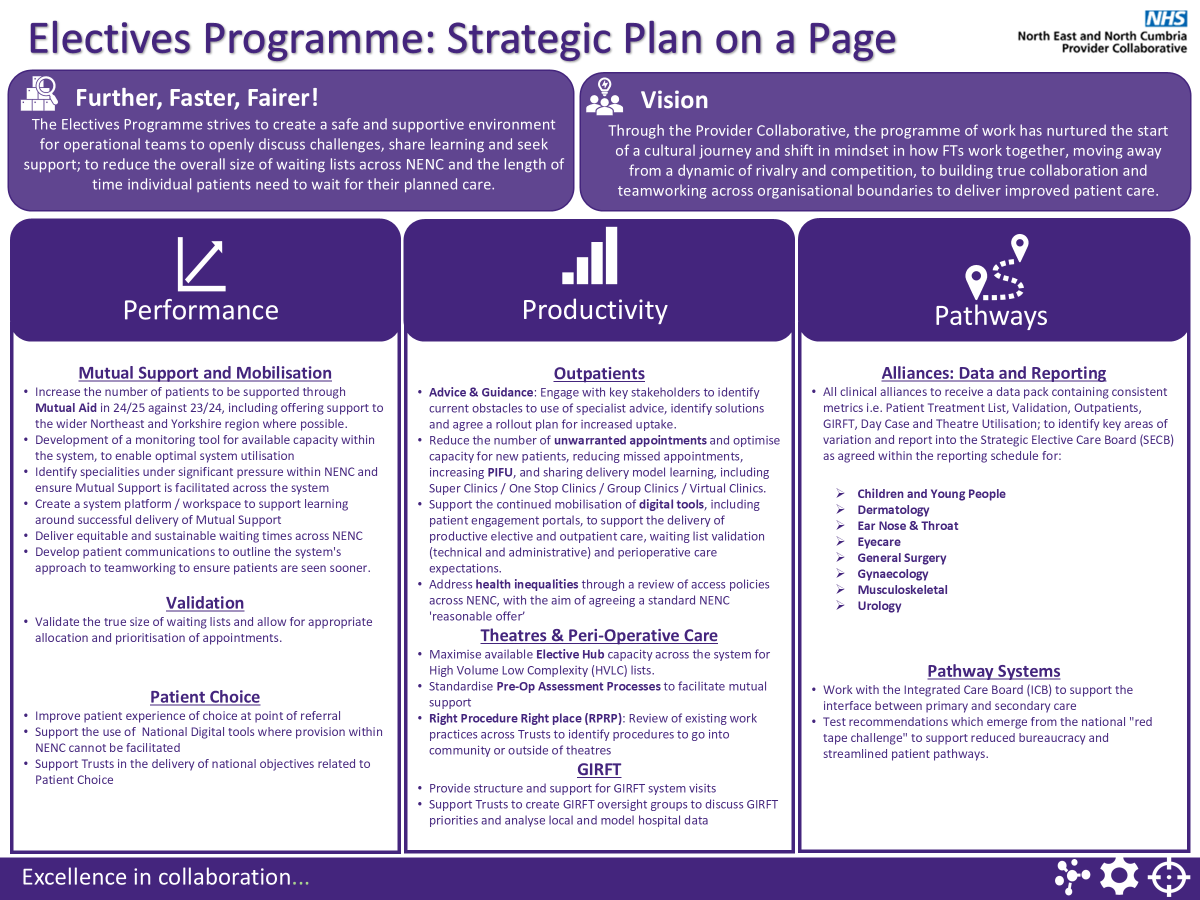 [Speaker Notes: Headlines from our Delivery Plan – felt right at the start of the year, recognise we need to refresh as national plans become more known for 25/26 and beyond
Lots of work in this space – hard to try and keep things simple]
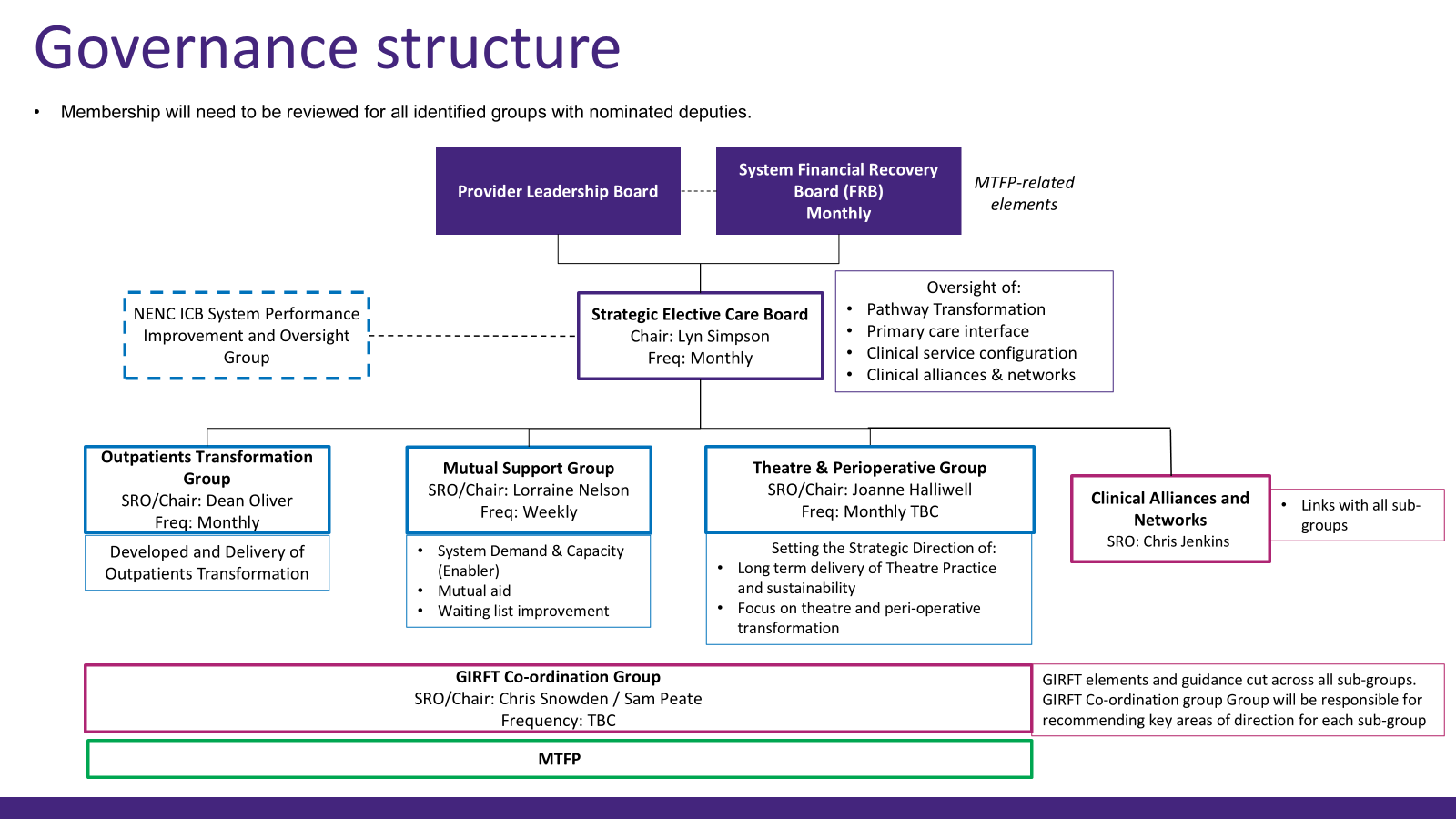 How we are working - governance
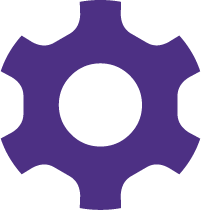 Health Inequalities
[Speaker Notes: The way we have evolved the governance around elective care has ensured that there is a clear focus on system working.

SECB membership – broad representation across the system.  COOs taken on leadership roles for our subgroups – fundamental for system ownership and driving things forward – we support them and have developed strong relationships with them as individuals

The Engine room is the Mutual Support Co-ordination group – meets weekly and provides the space to have conversations about maximising capacity across the system, regular check ins and touch points alongside coordination point for patient movement and pathway transformation

Outpatients and Theatres groups are fundamental for the productivity and efficiency conversations and MTFP is driving that agenda more now than previously – have brought MTFP into our governance – a one stop shop for all things Elective!

Working as a system to ensure the interface between primary and secondary care is at the forefront of the conversation – more work we need to do on that.]
Specific Challenges We Faced
Like others we have significant financial challenges across the system
Capital investment into our estates and hubs
Workforce shortages and impact of repeated industrial action ​
Digital technology – availability, variation and interoperability
Performance – variation and need to level up 
Inequalities based on geography and between Adults and CYP, waiting list recovering at a different pace
Cultural shift in relationships with our Trusts, ICB & NHSE
Potential duplication of efforts and clarity on who does what  
Clinical Leadership for our Alliances
Having the right people in our team
[Speaker Notes: Mention up front we have the best RTT performance in the country – it is still challenging for us
NUTH and Northumbria working together – the geography lends itself - IT systems have been the biggest challenge (Dave Kinnersley)
Really important to invest time and energy in the relationships with ICB & NHSE Regional teams – on the duplication point be clear re comms e.g. GIRFT team going to Trusts directly
Alliances -  difficult from a standing start and how to get clinical leadership in place – funding?
However, having clinicians in the SECB has really helped us – thinking John Warrington & Chris Snowden?
Bobby mentioned about sharing our resourcing, important to have a good team – people who can be flexible, work with ambiguity and at pace]
Benefits of Collaboration
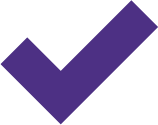 Operational efficiency and improved communication across providers – driven by the SECB and sub-groups
Stronger and more meaningful partnerships and providers feeling more empowered
Reduced duplication as often one conversation rather than many
Culture of learning and developing - honesty and transparency leads to sharing of practice including peer review
Multi-disciplinary and collegiate working across the system, including NHS England and ICB
Growing relationships between providers against system rather than organisational risk
MSCG have facilitated conversations regarding more than 1,150 patients across 20 specialties
Over 535 patients have been transferred across the NENC so far in 2024/25
Evidence based decision making / strong clinical voice through alliances and networks
Single Point of Access developed for Eyecare
Case for Change for MSK and the National Backpain Pathway
Higher levels of trust – cannot underestimate the power of relationships and individual personal connections
[Speaker Notes: Contacts and strengthened relationships built through the MSCG have been valuable in other ways
CDDFT have had their theatres peer reviewed by Northumbria and the Uni and looking at the training programme.  A really good peer as multi site and have been through hub accreditation.  
CDDFT have also visited Northumbria to see their surgical recovery unit
CDDFT and STSFT corneal work]
Our Future Ambitions
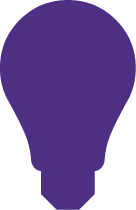 Performance – achievement of national constitutional standards 

Maximising use of Elective Surgical Hubs across NENC within financial envelope

Prioritising Clinical Alliances and Clinical Leadership

Further Faster 20 with standardisation of delivery across Providers

Nested Collaboratives and aligned working

Continue excelling in cross learning & best practice via subgroups

Primary and Secondary Care interface

Empowering greater patient control
Future Success – what will look different?
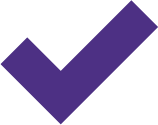 Organisations
Achieving national planning guidance standards; RTT improved performance
Improved organisation, productivity and workforce resilience
Digitally enabled systems
Patients 
Improved access, reduced waiting times and timely access to treatment leading to improved clinical outcomes
Improved choice, personalisation and experience
System
Greater collaboration and integration, driving strong system leadership
Securing system resilience using the elective surgical hubs
Strong narrative around improvement and system recovery savings
Key Messages
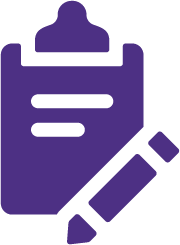 Using the people we have well and getting their commitment i.e. a triumvirate approach – CEO/SRO, Lead Director, Programme Lead
Drawing in our COOs to drive forward the subgroups
Creating the space for psychological safety – trusting and having open and honest discussions
Really valuing personal connections and strong individual relationships
Contact Us
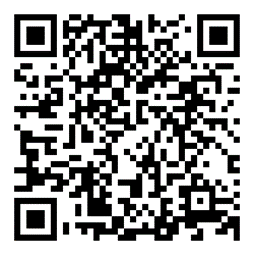 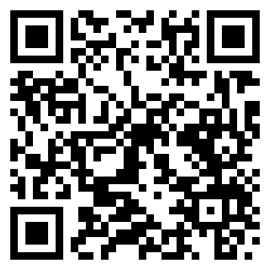 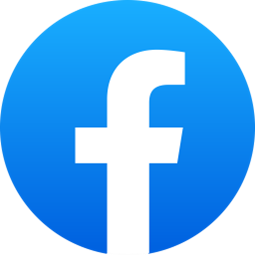 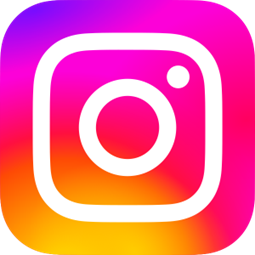 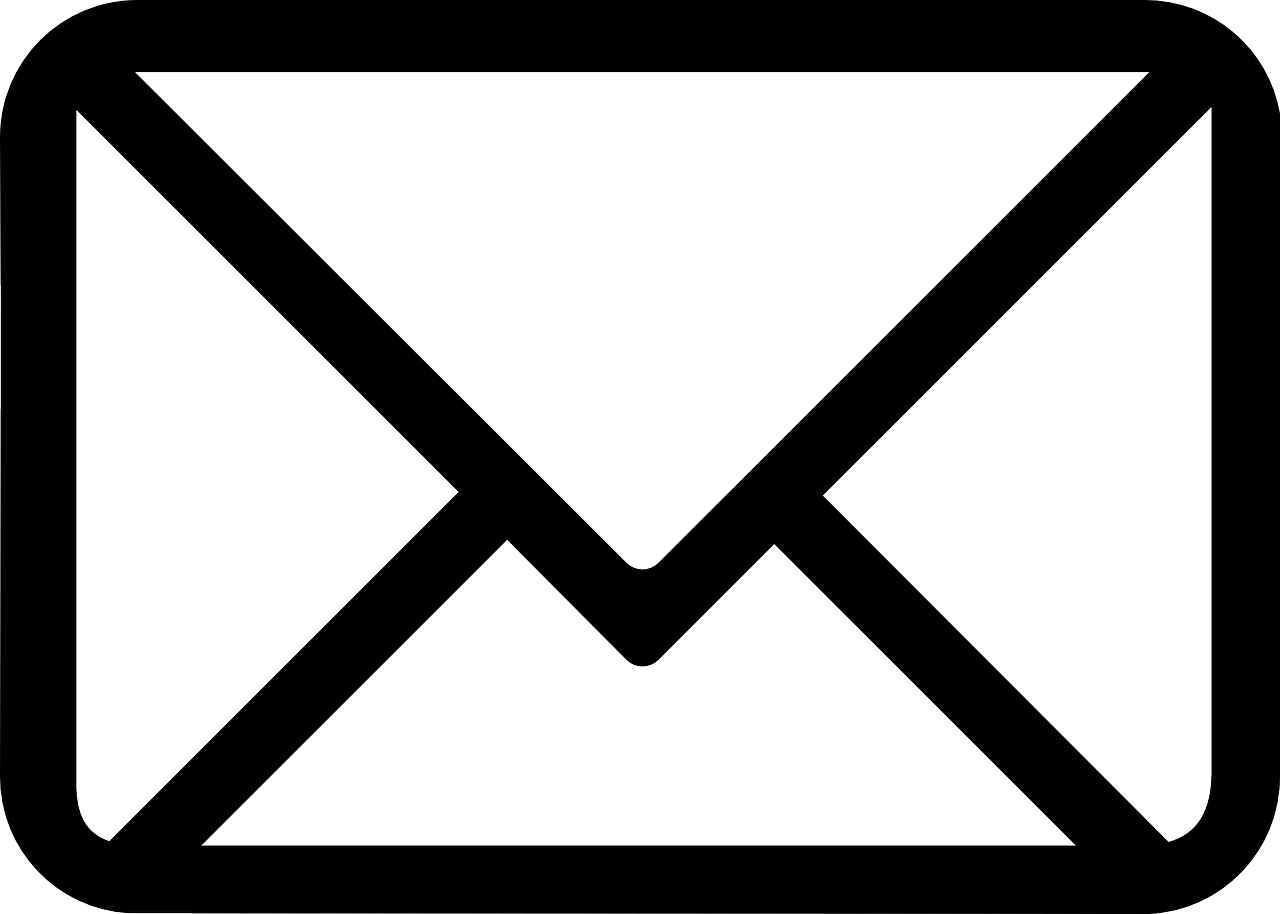 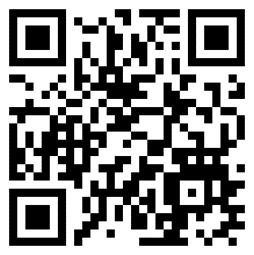 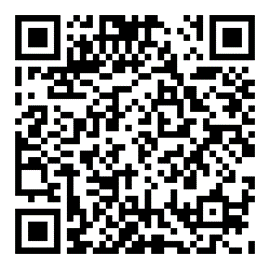 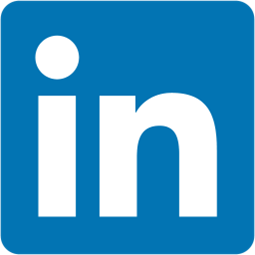 nenc.providercomms@nhs.net
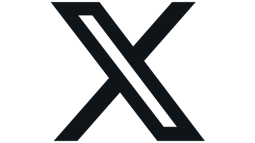 Questions and Answers
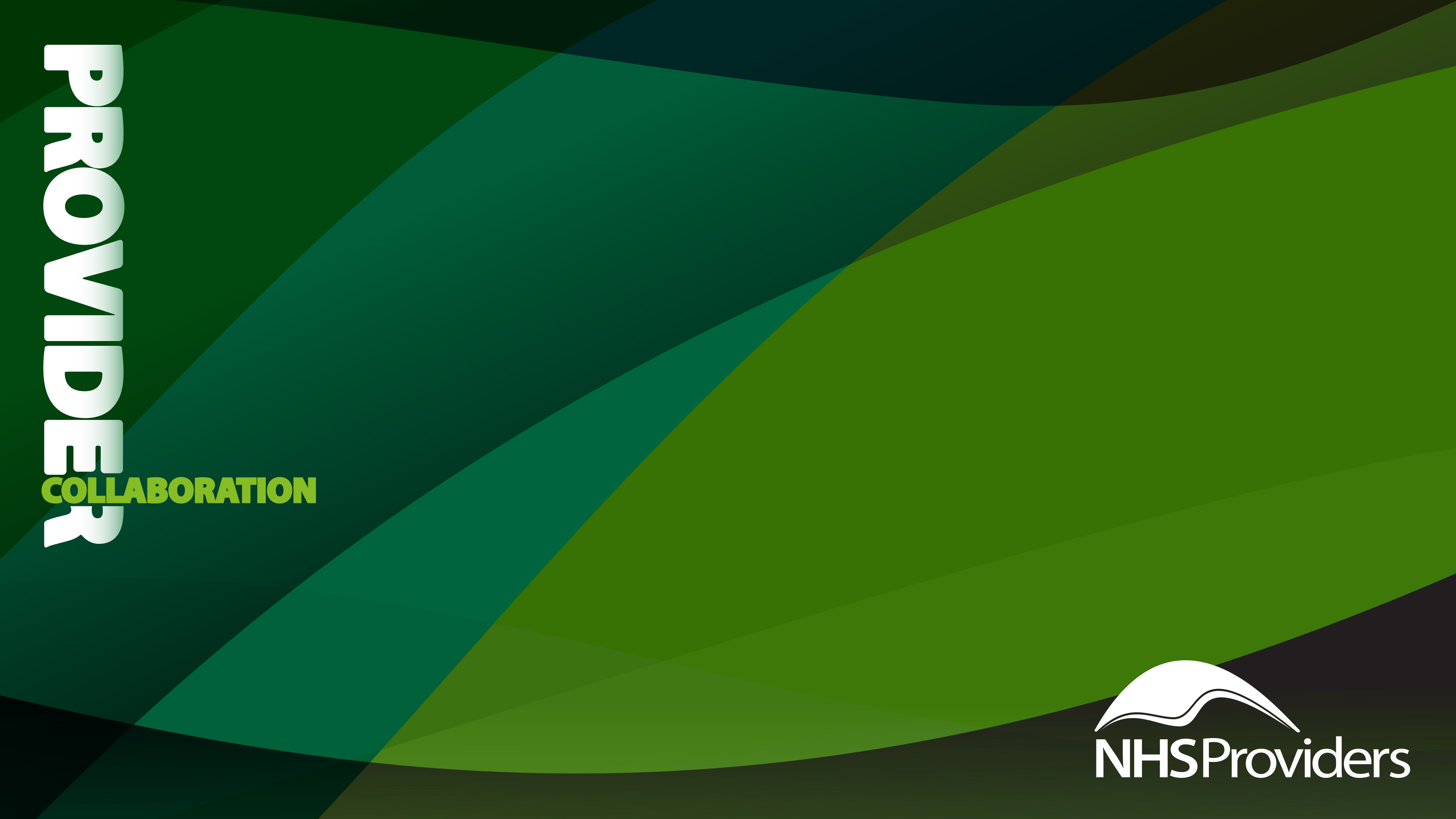 Any questions?
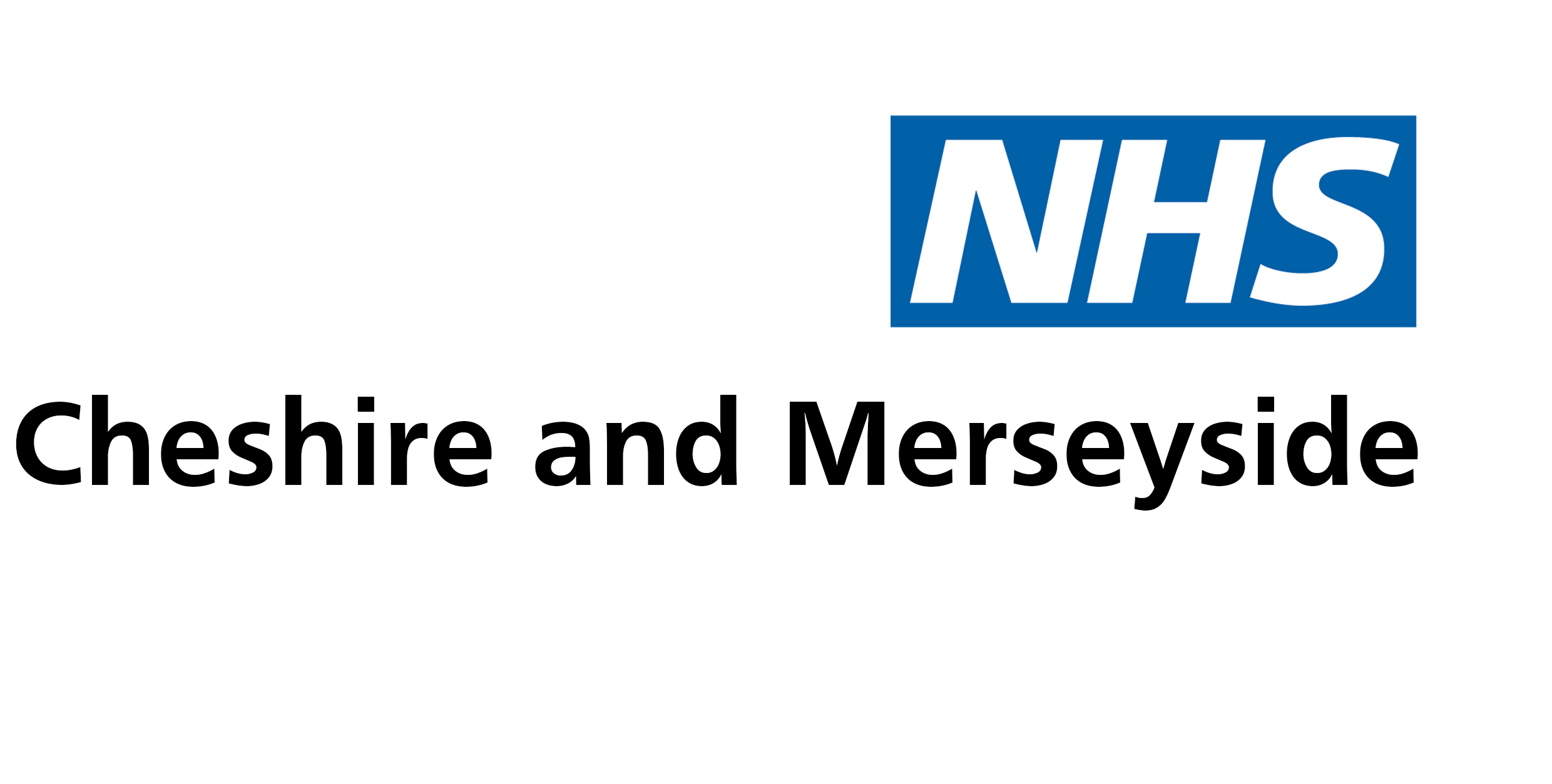 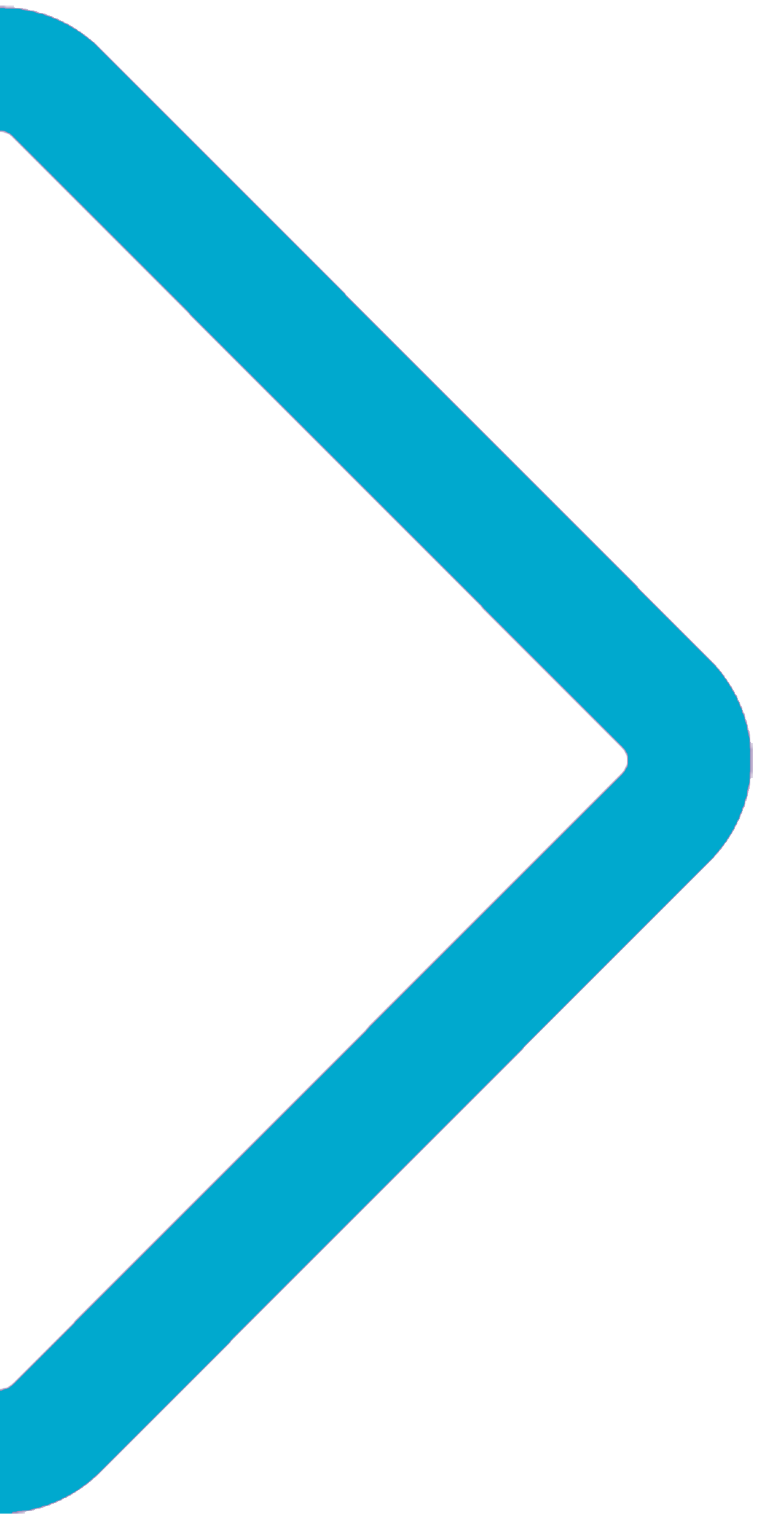 Elective RecoveryNHS Providers Webinar4th December 2024
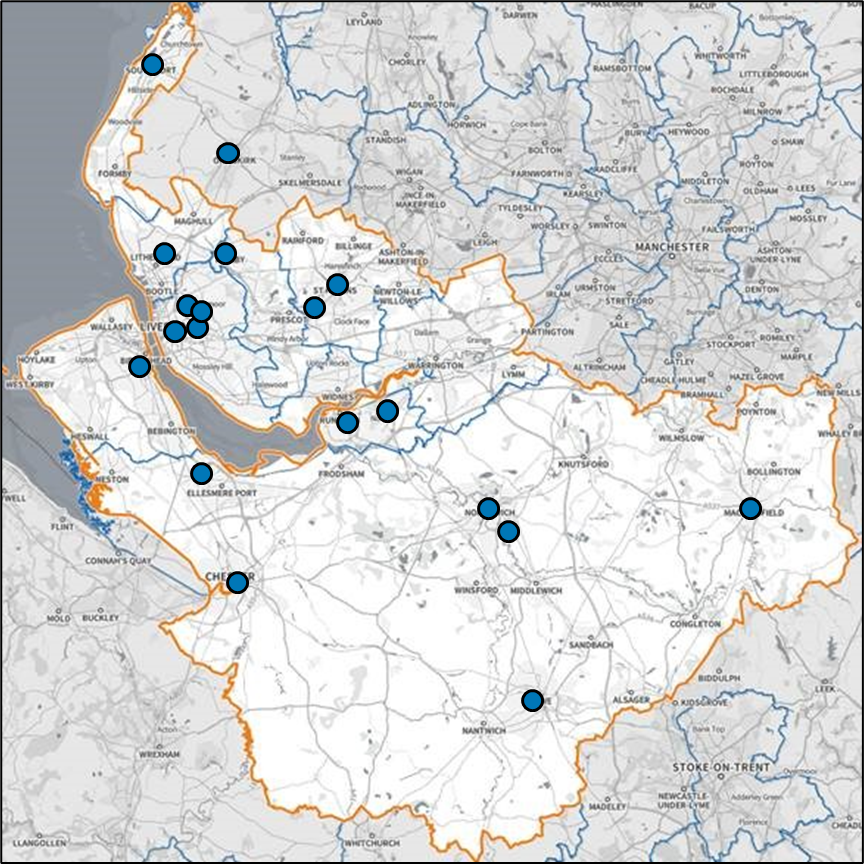 Complex provider landscape
We serve:
2.7 million population
High levels of deprivation

We are made up of 12 Trusts:
5 specialist trusts
7 DGHs
10 CDCs

We link with: 
4 Community and MH trusts
9 Places 
349 GP Practices
9 Local Authorities
590 Pharmacies
1 Ambulance trust
1 ICB
[Speaker Notes: Ok so a little bit more about us

Firstly we are one of the biggest, most complex & geographically challenged ICS’s in the country with significant variation in deprivation & health inequalities.

CMAST stands for is the Cheshire & Merseyside Acute and Specialist Trust Provider Collaborative.   

We serve a population of 3 million over 9 places and  CMAST is made up of 13 acute & specialist trust providers with multiple horizontal & vertical interdependencies.

We went from having no 52 week waits before covid, to a peak of over 1,200 people waiting over 104 week waits by February 2022.]
CMAST Strategic Priorities & Programmes
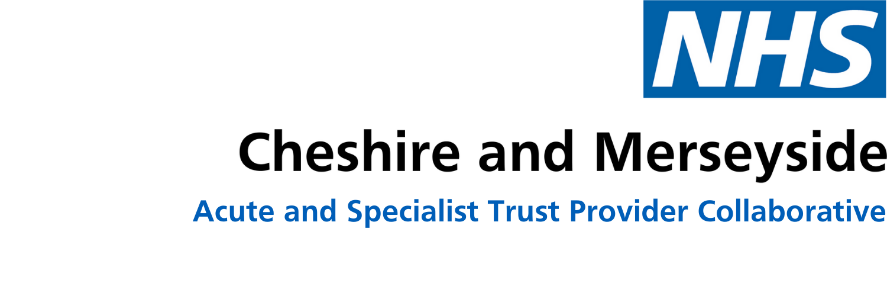 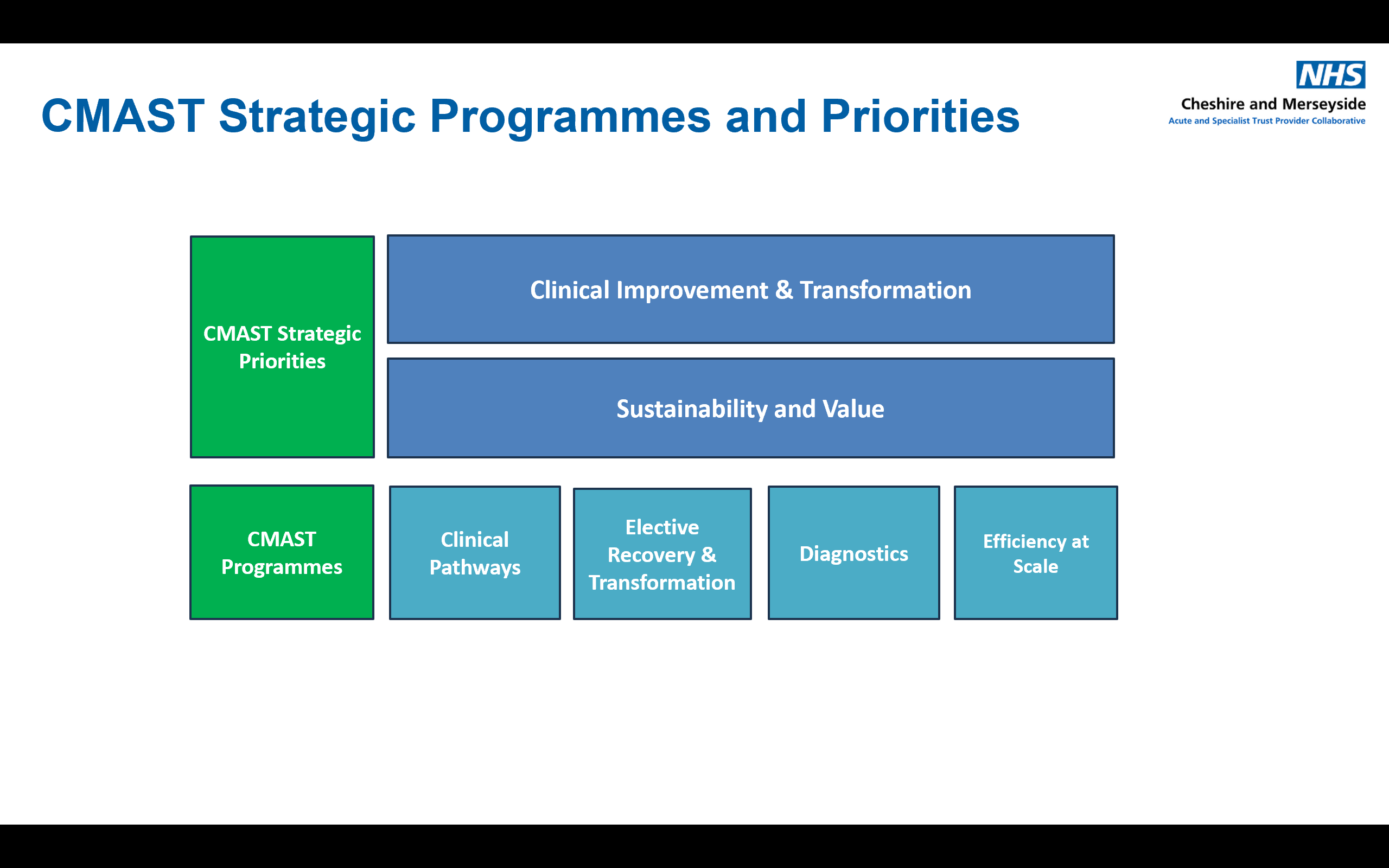 We are one of the most challenged regions
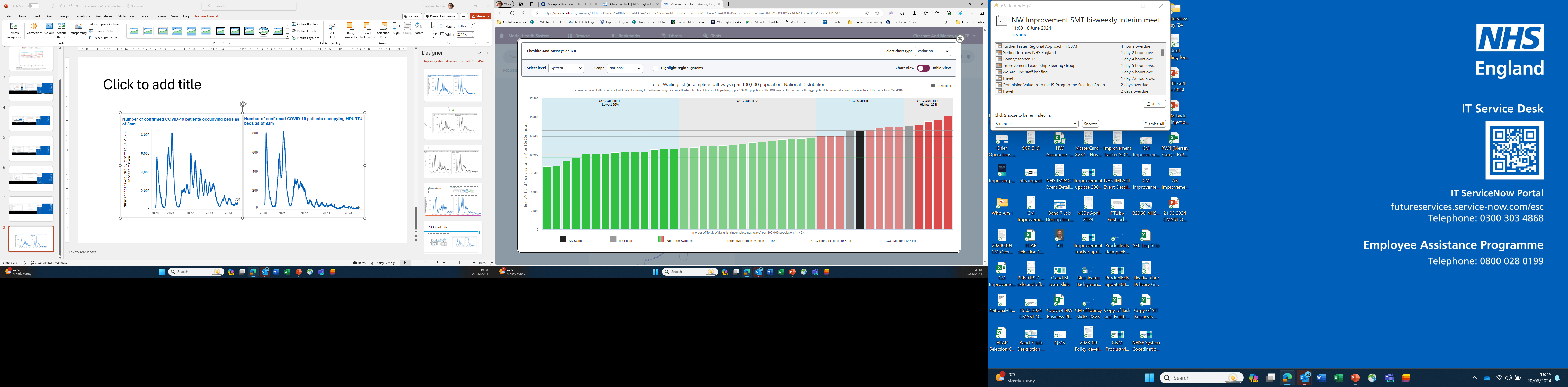 We set out 3 clear goals for elective recovery
Goal 1: Waiting Lists Management & Elective Recovery
Reducing long waits
Restoring activity levels
Goal 3: Reducing Variation in Care
Levelling waiting times across C&M
Mutual aid and shared resources
Goal 2: System Productivity & Resources
ERF delivery
Theatre utilisation 
Elective hubs and cold site utilisation
We have a comprehensive programme of work
Waiting List Management
Risk stratification & cohorting
Waiting list validation & best practice
Prioritisation and reducing clinical risk of surgery
Identifying patients for HVLC pathways 
Cohorting patients for elective hubs / mutual aid
Waiting well and prehabilitation
Reducing risk of decompensation while waiting
Supporting lifestyle changes to reduce clinical risk of surgery
Prehabilitation advice and support
Fitness for surgery
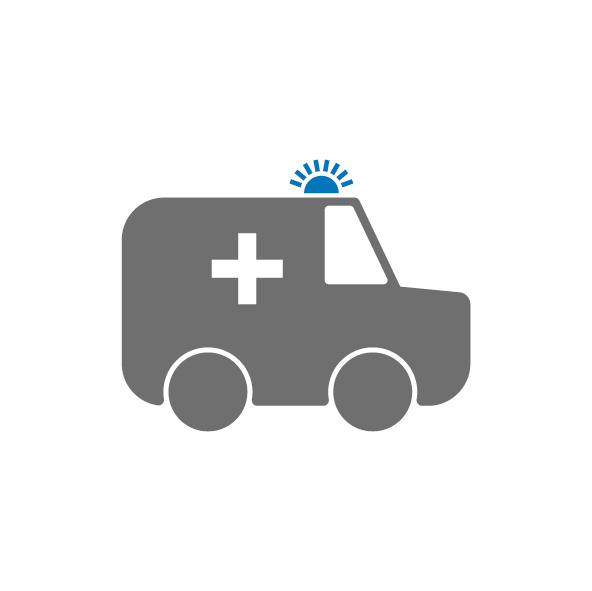 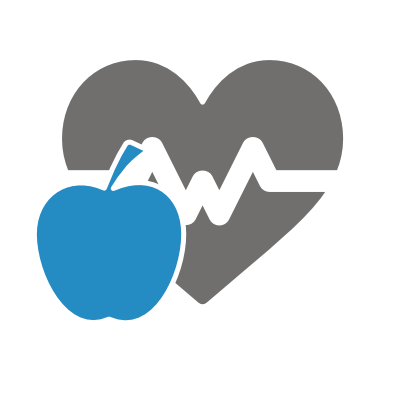 Maximising local capacity
4 elective hubs being mobilised
Mutual aid hub
Shared approach to PTL to reduce variation in WL
Focus on reducing 65 weeks and 52
GIRFT pathways and top decile
Local capacity as priority at peak times
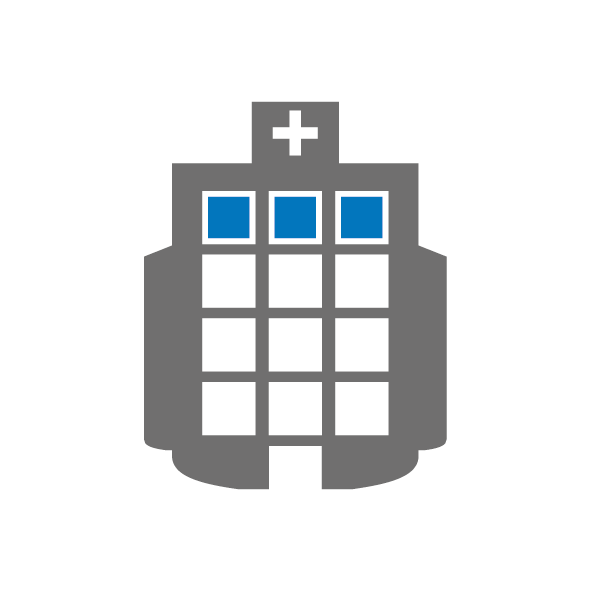 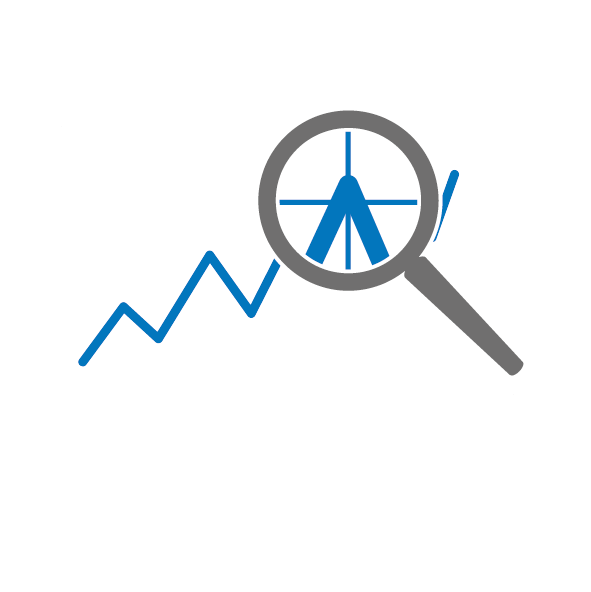 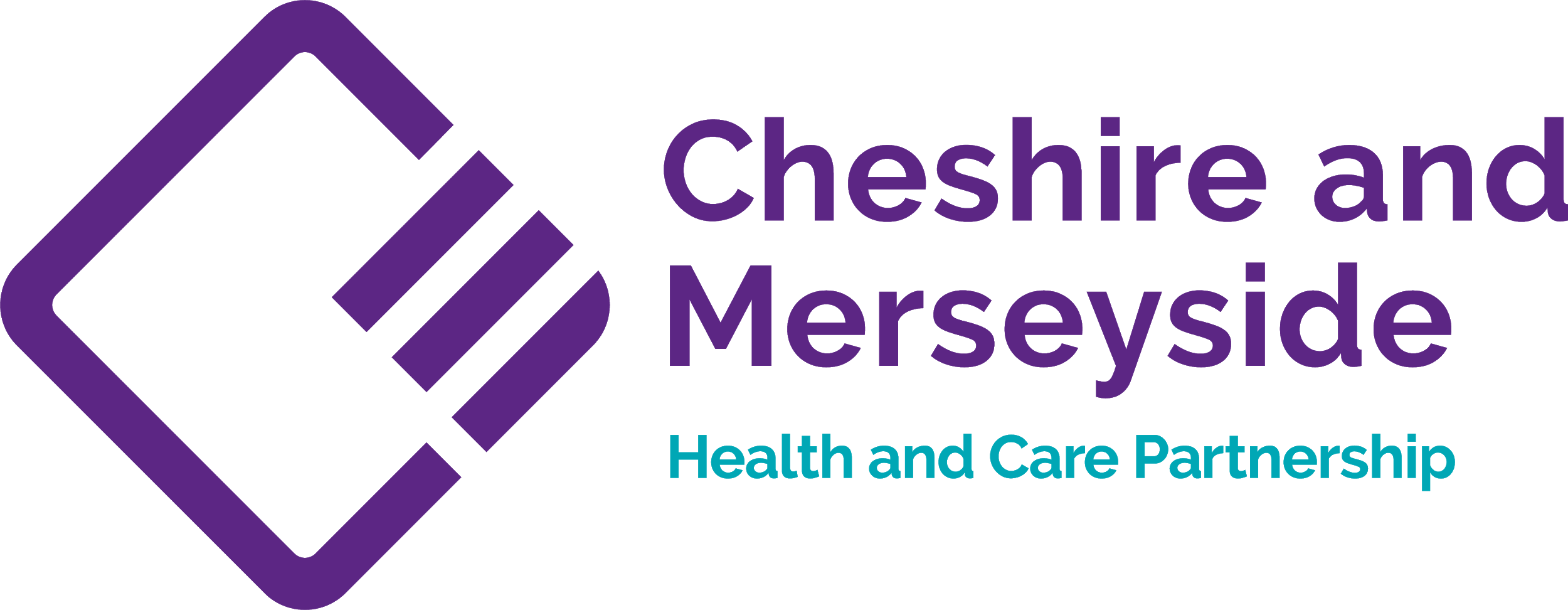 Provider productivity
Top decile provider performance
Theatres improvement
Elective hub usage
Reduction in capacity-related insourcing and outsourcing
GIRFT pathways & HVLC lists
Mutual aid and partnerships
OP improvement
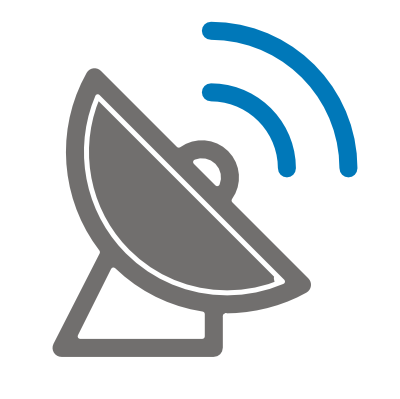 Digital innovation & system working
Shared PTL concepts and mutual aid
Patient Engagement Portals
Advice and guidance pathways
Digital appointments
Group consultations
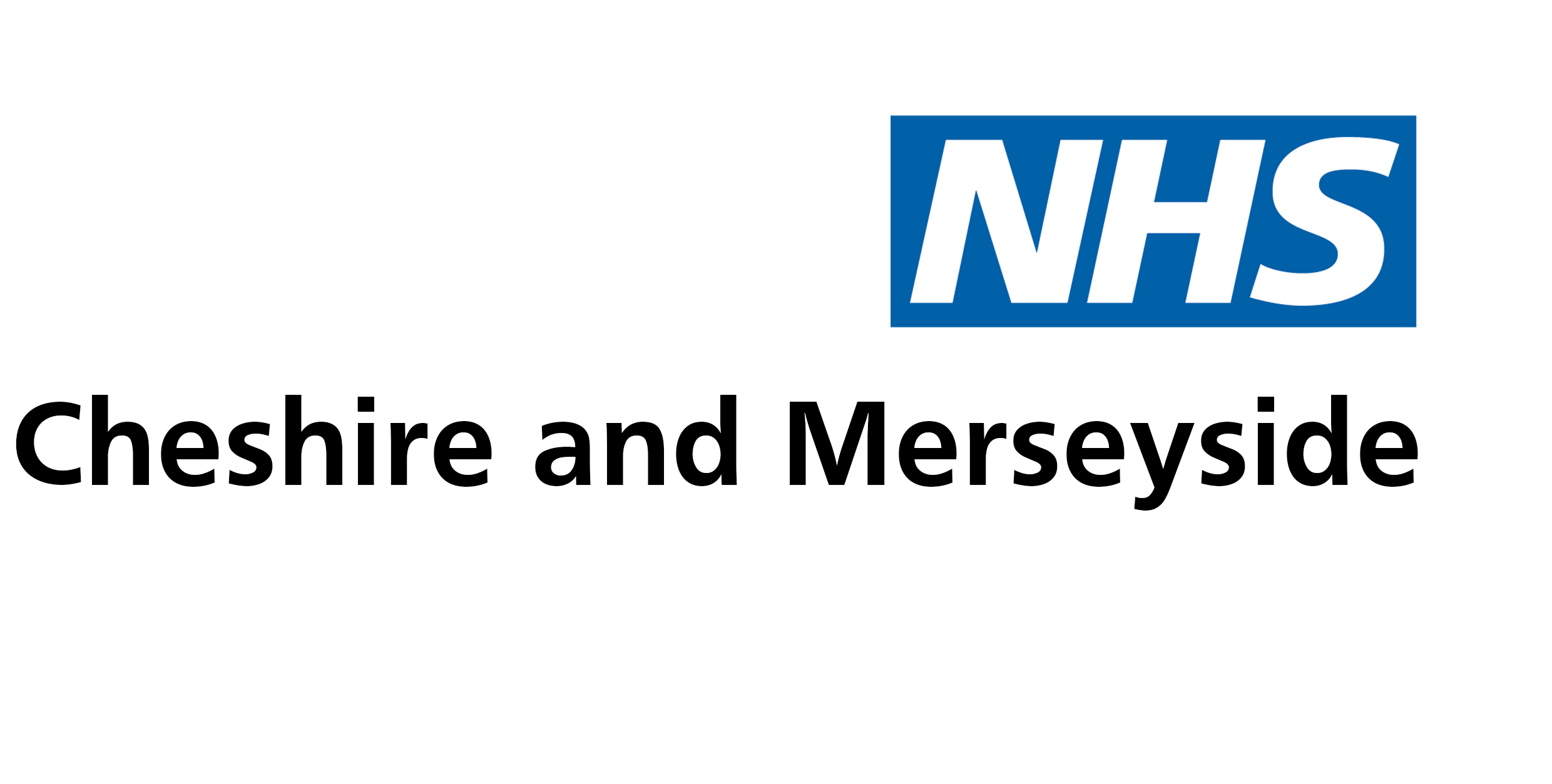 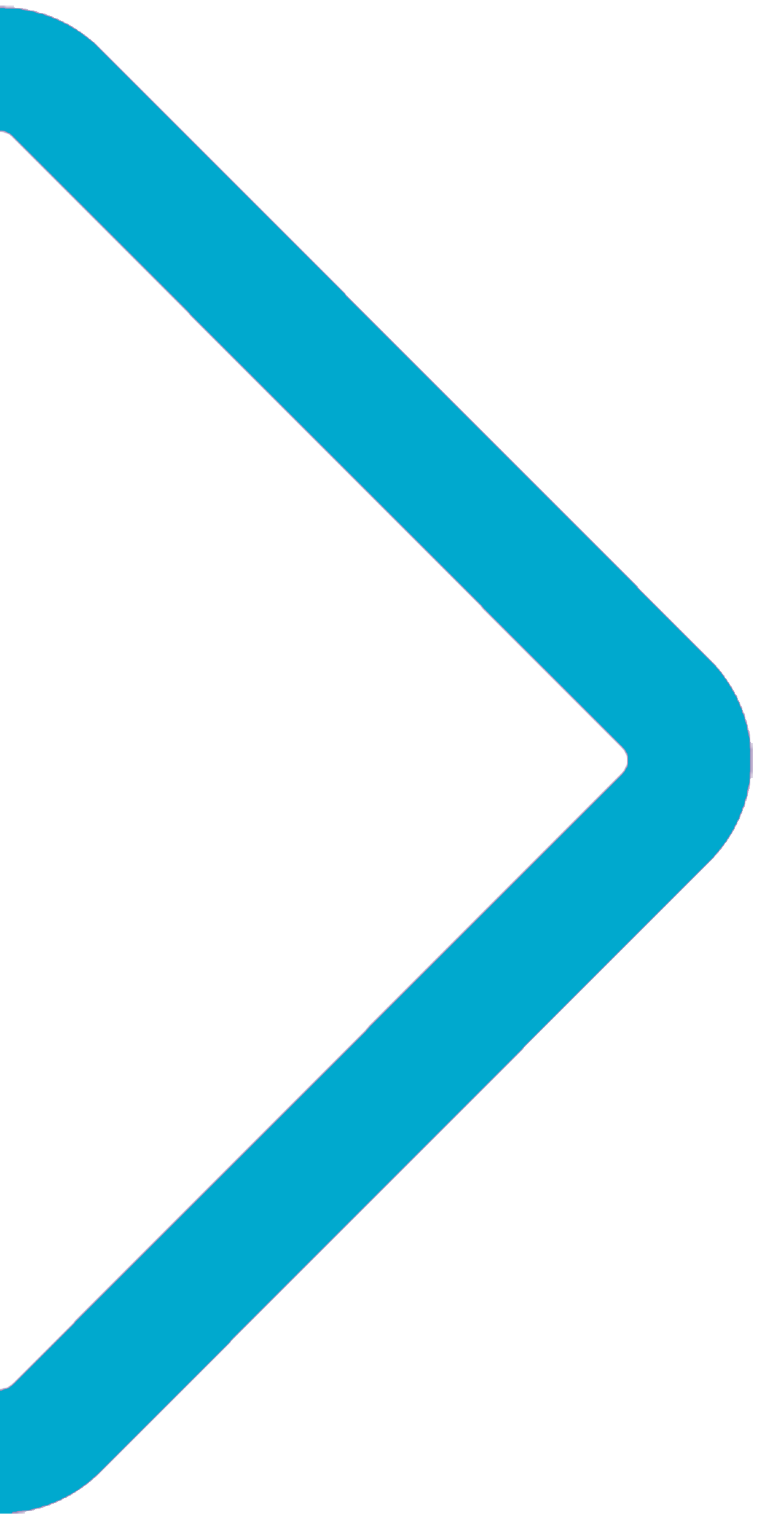 What have we achieved together?
We have reduced long waits dramatically
We have sustained our zero 104 week wait position since March 2022
We do have 8 capacity breaches for 78 weeks, others are choice & complexity
We are now down to just over 1,000 65 week breaches, with 6,524 needing to be cleared by the end of December deadline.  This number is decreasing week by week, as our clearance rate for 65 weeks remains around 1,400 per week.
We are clearing over 6,000 of the 52 week cohort per week, with 84,730 to clear before the end of March
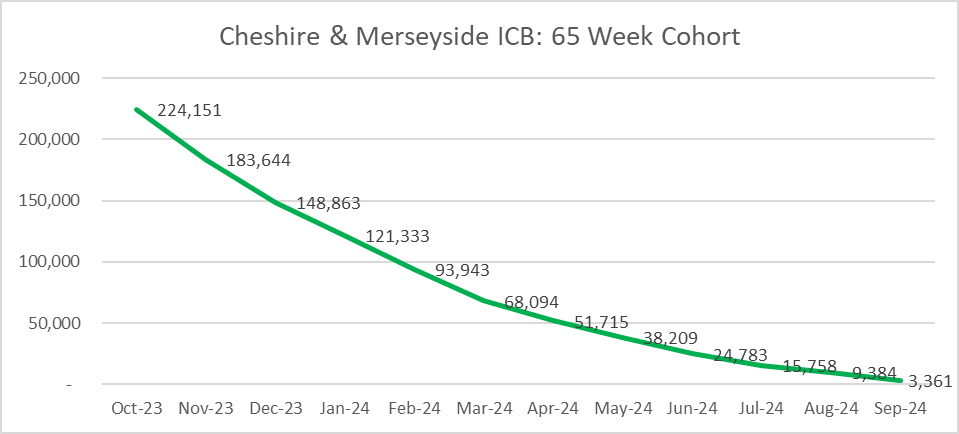 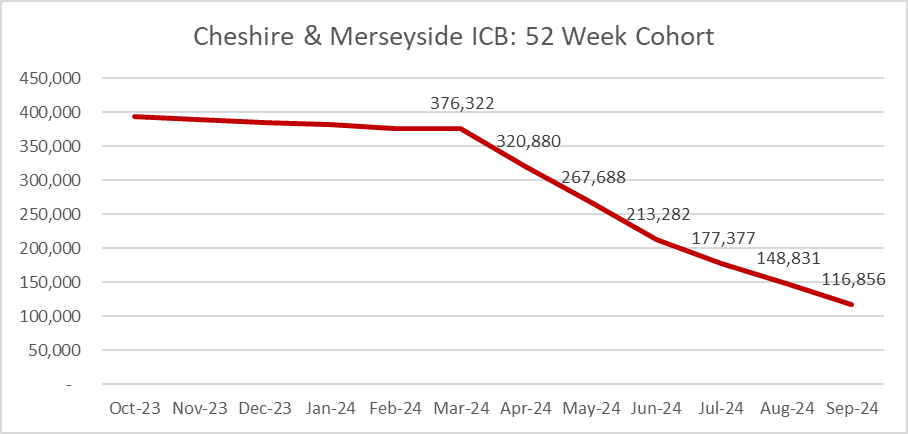 Our productivity metrics are very positive
We have consistently achieved our ERF target of 104.9%, and this secured over £40m of additional income to the system last year.

Our theatre utilisation is consistently improving, and we are achieving over 80% capped consistently, with several providers regularly in the upper quartile

Our further faster programme is tracking excellent A&G and PIFU profiles for several specialties, and we’ve avoid over 170,000 appointments so far this year (since April)
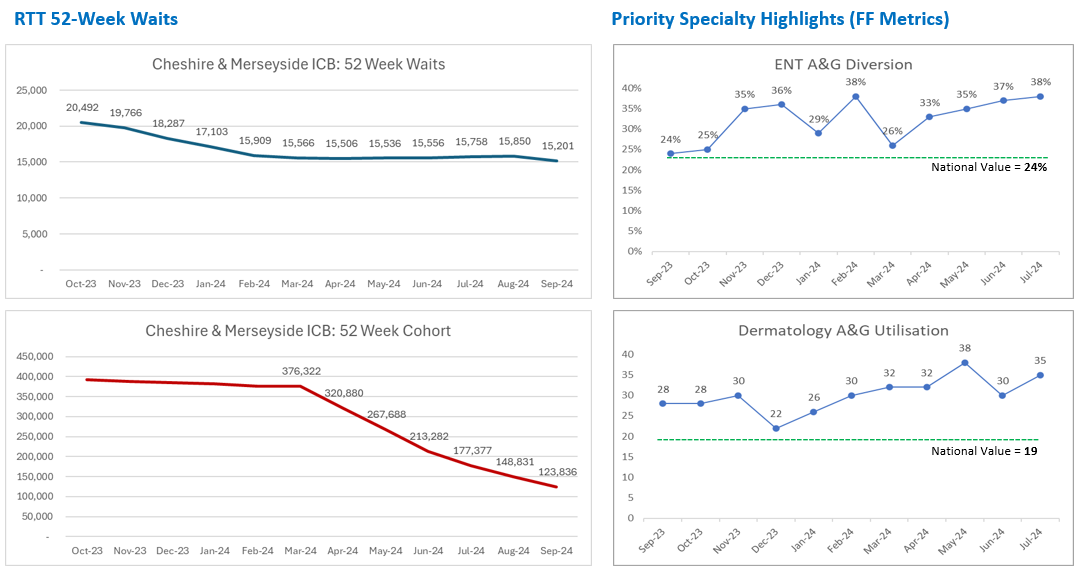 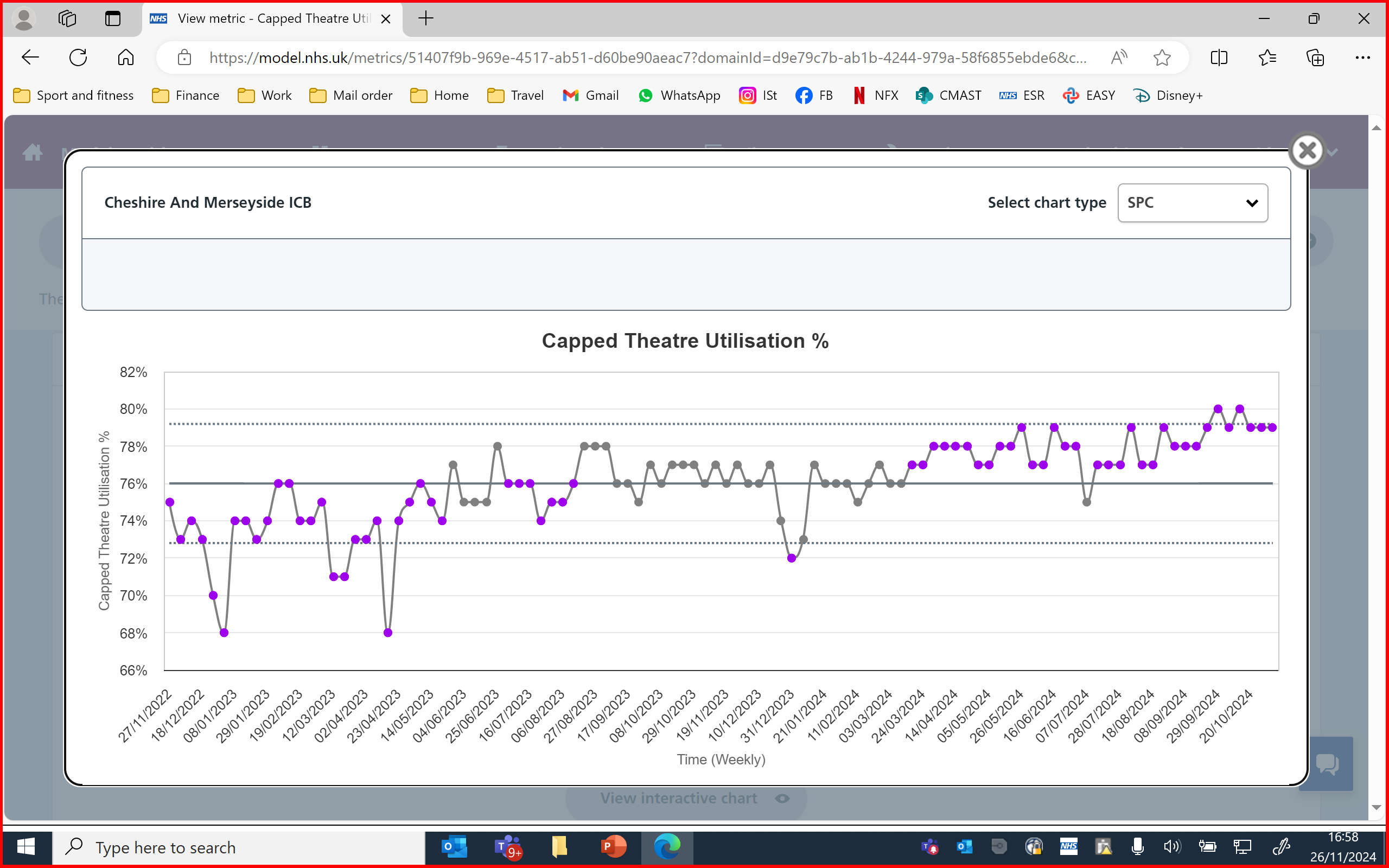 We have reduced variation between providers
A comparison between average waiting times last year showed a range of between 51 and 13 weeks for surgery across the C&M geography (34 weeks difference).   A year later this range reduced to 15 difference.  
For non-admitted (outpatients) this range went from 36 weeks difference in average wait times to just 8 weeks difference between providers.
This is fairer and more equitable for patients living in different parts of C&M, and we are committed to reducing this gap further
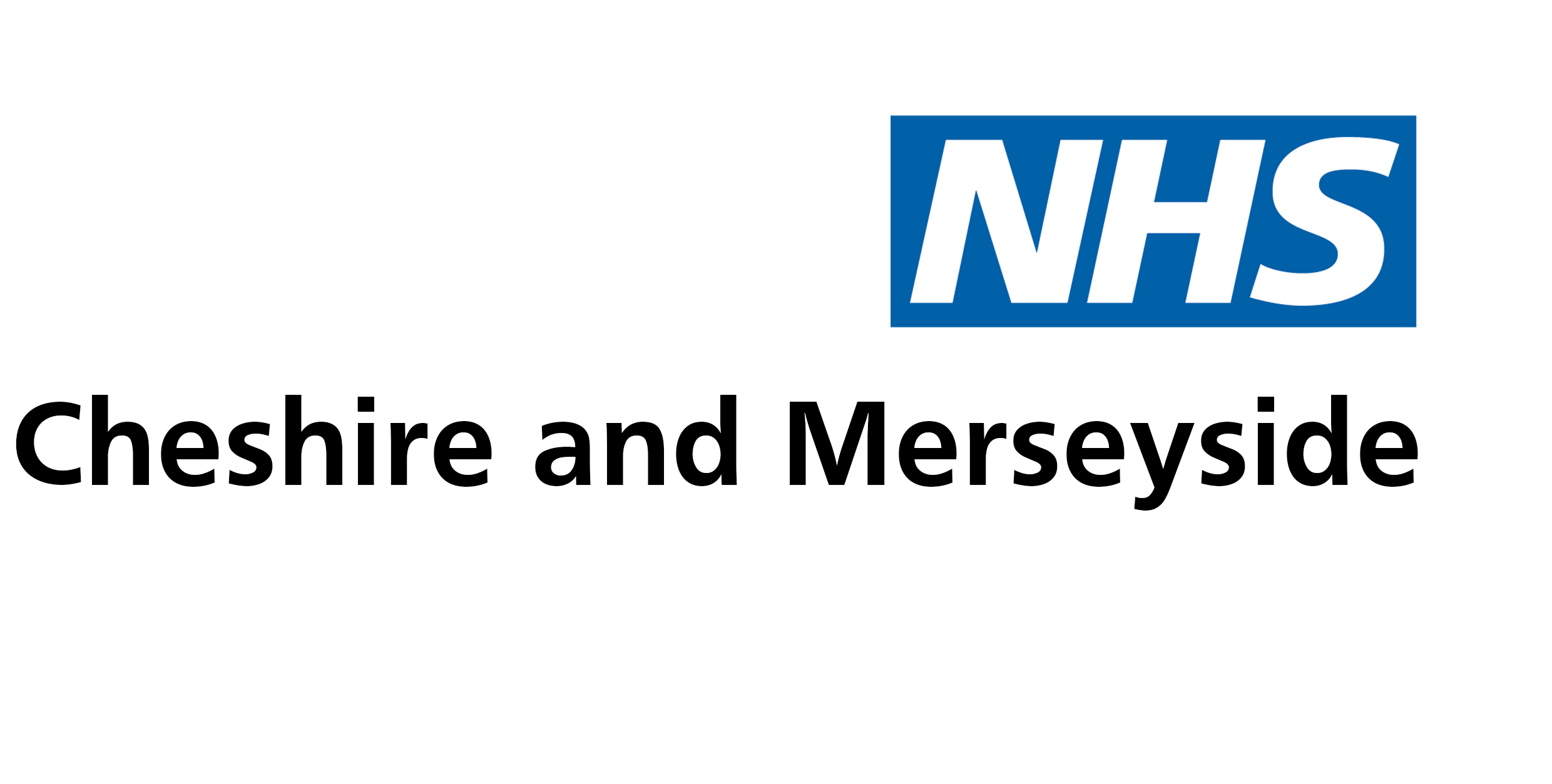 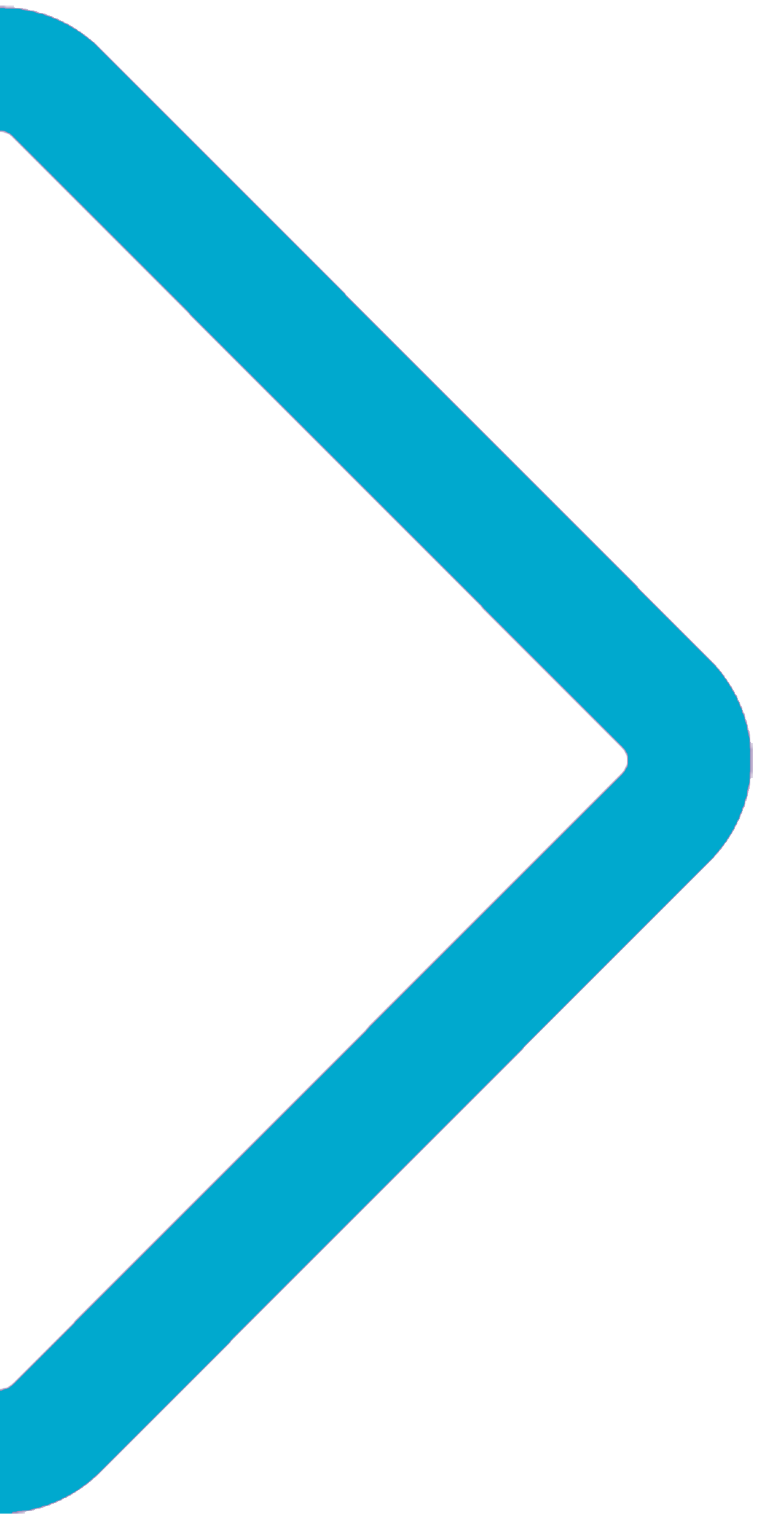 How have we done this, and what has made the difference?
Our approach is stitched into trust governance
Cross organisational training programmes for theatre academy, OP & Waiting List Management
CMAST governance is stitched into the heart of each trusts’ governance structures, all our workstreams are CEO and Medical Director-led.
Shared facilities:  elective hubs, mutual aid hub, and joint improvement projects
CHESHIRE & MERSEYSIDE
Central point for requests and reporting,
[Speaker Notes: Our approach

So the approach we have taken is based on simplifying what we all know is a very complex system

We have NOT used performance management to deliver success

We've focussed on a collaborative improvement approach supporting all providers to maximise their existing assets (becoming best in class) rather than additionality (comply or explain)

Our approach to improvement is to build the capacity & capability of our staff to be excellent at the work they do.   We run system-wide theatre, WL and OP improvement training to share knowledge and skills.  We've focussed this on cohorts & teams so that staff from different organisations learn from each other . For example we’ve had 60 people on our 3 month theatre academy improvement programme

We have leadership at the highest level across all our workstreams.  Our focus is on clinicians at the forefront of all that do with the wrap around of an organisational CEO, Chair & Medical Director lead (all from different organisations) to champion and move the work forward.  This has been a major factor in building the trust required to enable autonomous organisations to feel comfortable to cede decision making to CMAST the provider collaborative.  

This agreed governance approach has enabled us to take a system decisions to allocations of TIF and capital funding for shared use.  We have developed shared cold site elective centres, and we work together on projects that can have a system benefit.  For example we have treated 2,600 patients in the shared facilities so far.

One of the biggest game changers was the development of the CMAST mutual aid hub which is a central repository for the coordination of waiting list challenges, harmonising waiting lists & acts as the central point for requests and reporting which provides a buffer between trusts and the ICB/region.  This in turn enables Trusts to get on and do the work rather than responding to data requests from the regional & national teams]
We adopted a system first approach
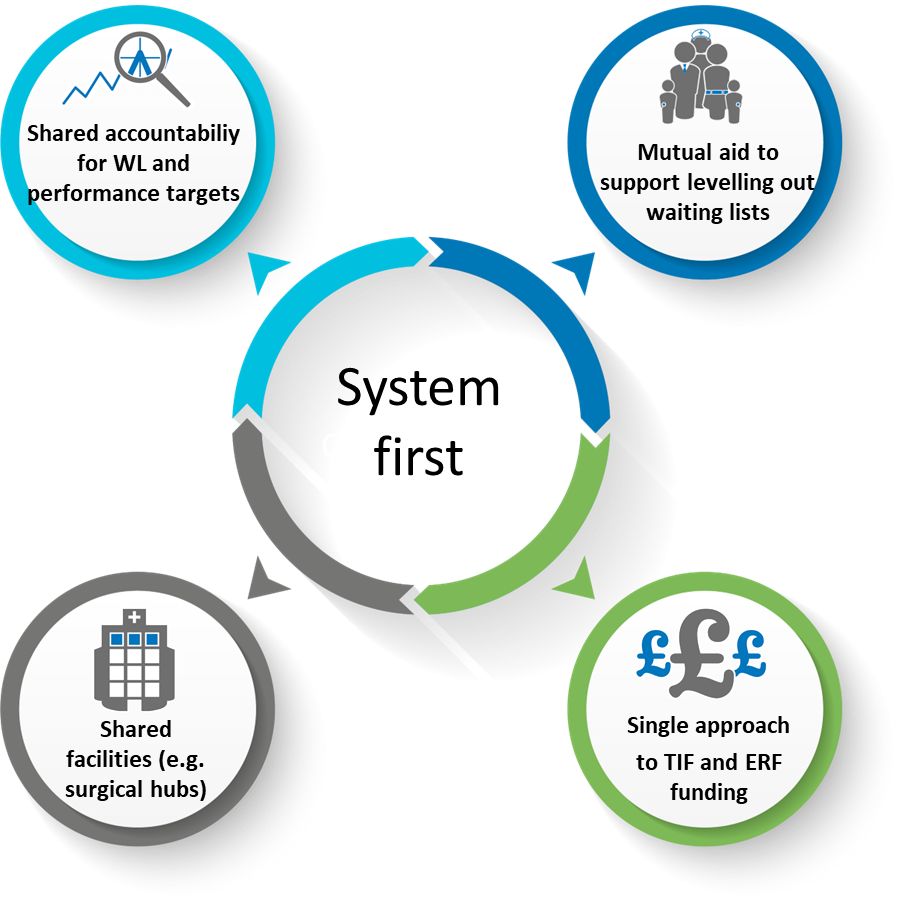 We take a system approach “if one fails, we all fail”
“We measure performance centrally as one, with mutual accountability for waiting list management and performance against key targets”
“We use existing networks to support communication and peer support / learning.  This includes COOs, MDs, Strategy Directors, Clinical Networks”
[Speaker Notes: We have shared accountability

We work on the basis that if one fails we all fail.  A good example of this in action is where some trusts have accepted higher ERF targets in order to support our other challenged organisations or harmonising waiting time by operating on other Trust patients.  We have facilitated 14,000 patient moves across 8 providers on this basis.   

We measure performance centrally as one – and take mutual accountability for waiting list and delivering performance targets. We have established shared PTLs across multiple organisations for certain challenged services, and for new elective hubs.  Examples include paediatric dentistry and cataracts

We have networks across professional groups including COOs, Medical Directors, Strategy Directors and clinical specialties to co-ordinate pathways, share learning and offer peer support and challenge.  Where this is really important is our DOF group.  Their support has enabled CMAST to focus on the patients waiting not the funding streams by ensuring Trusts are incentivised to do the right thing.]
Relationships are key
[Speaker Notes: We have shared accountability

We work on the basis that if one fails we all fail.  A good example of this in action is where some trusts have accepted higher ERF targets in order to support our other challenged organisations or harmonising waiting time by operating on other Trust patients.  We have facilitated 14,000 patient moves across 8 providers on this basis.   

We measure performance centrally as one – and take mutual accountability for waiting list and delivering performance targets. We have established shared PTLs across multiple organisations for certain challenged services, and for new elective hubs.  Examples include paediatric dentistry and cataracts

We have networks across professional groups including COOs, Medical Directors, Strategy Directors and clinical specialties to co-ordinate pathways, share learning and offer peer support and challenge.  Where this is really important is our DOF group.  Their support has enabled CMAST to focus on the patients waiting not the funding streams by ensuring Trusts are incentivised to do the right thing.]
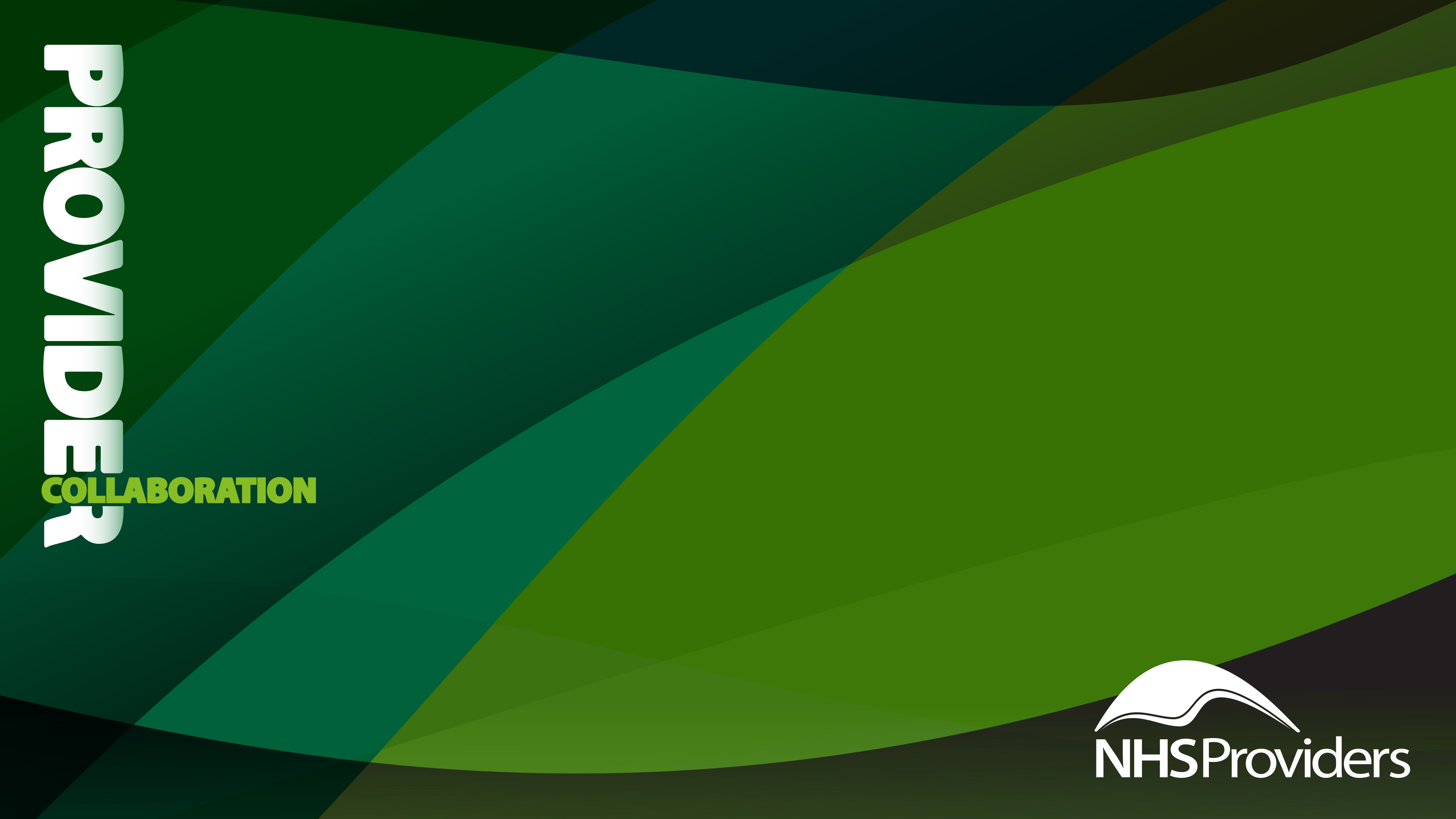 Any questions?
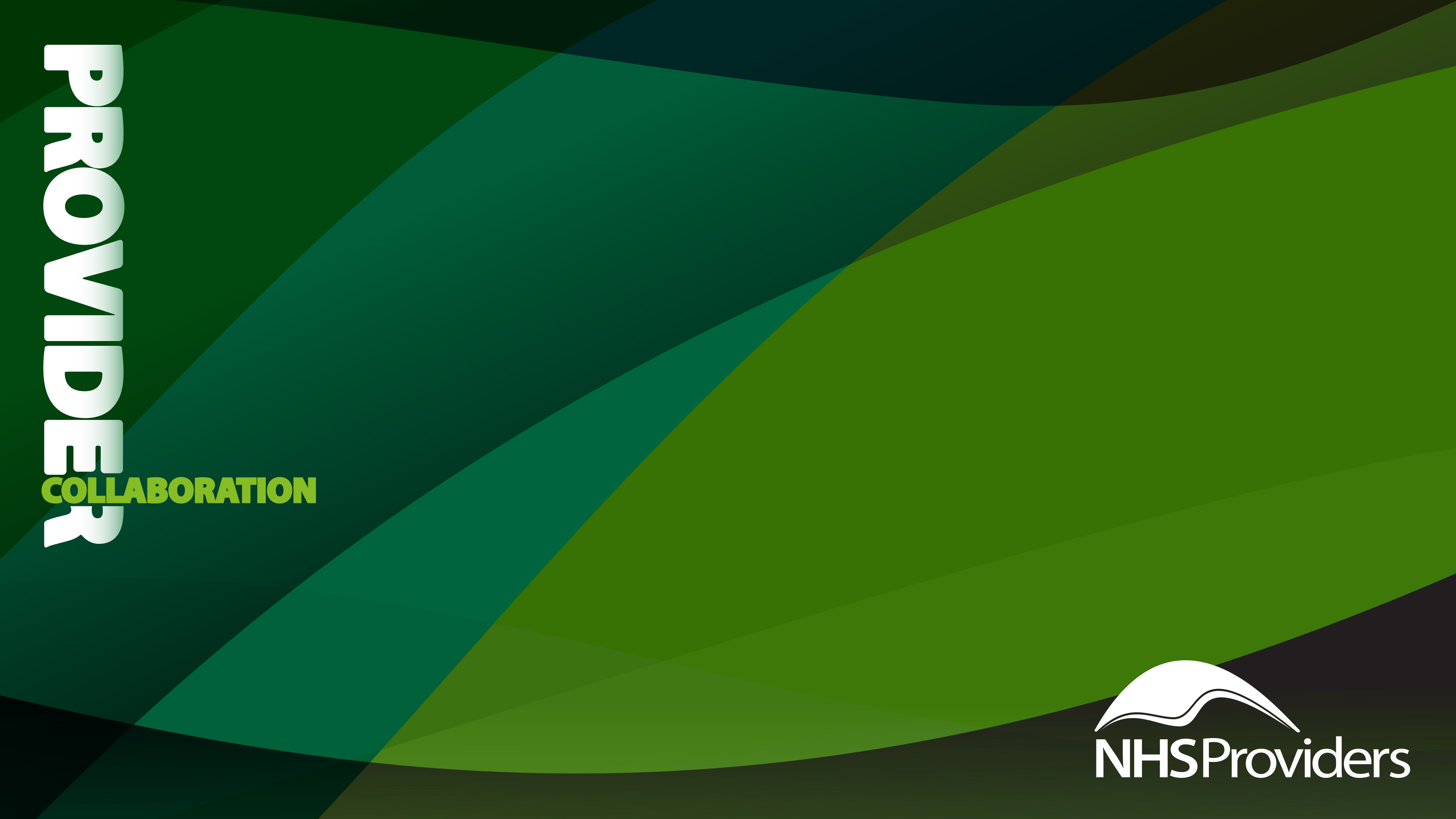 Book now:

Peer learning forum | All sectors | Tuesday 21 January 1.00pm – 2.30pm

 Mental Health, Learning Disability and Autism (MHLDA) Provider Collaborative Forum | 9.45am – 3.20pm (In person) | London
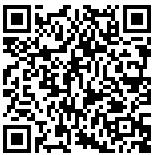 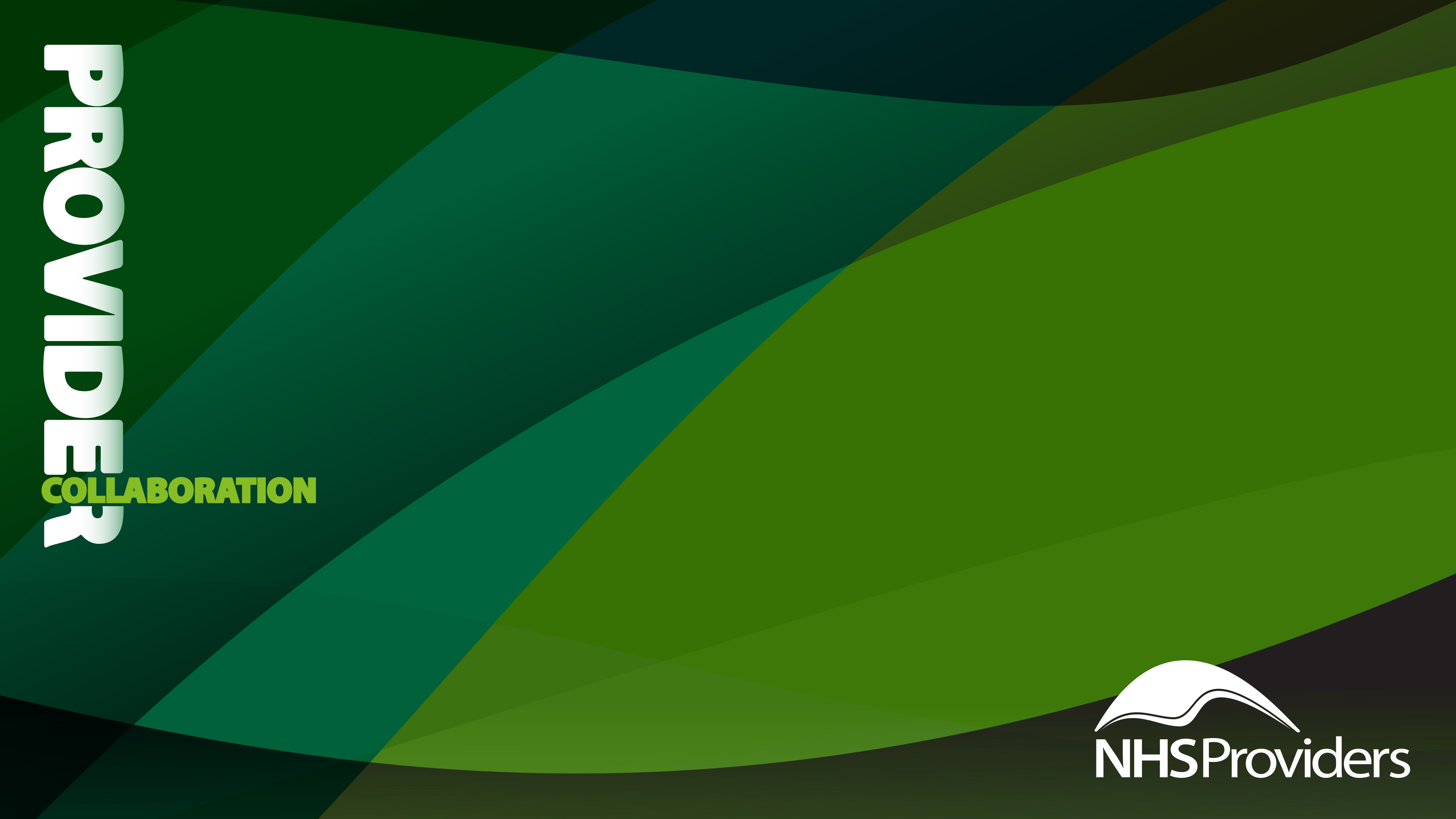 Tell us what you think
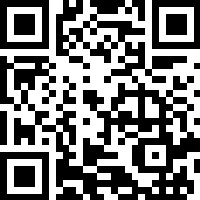 Scan here to access our evaluation or use the link in the chat
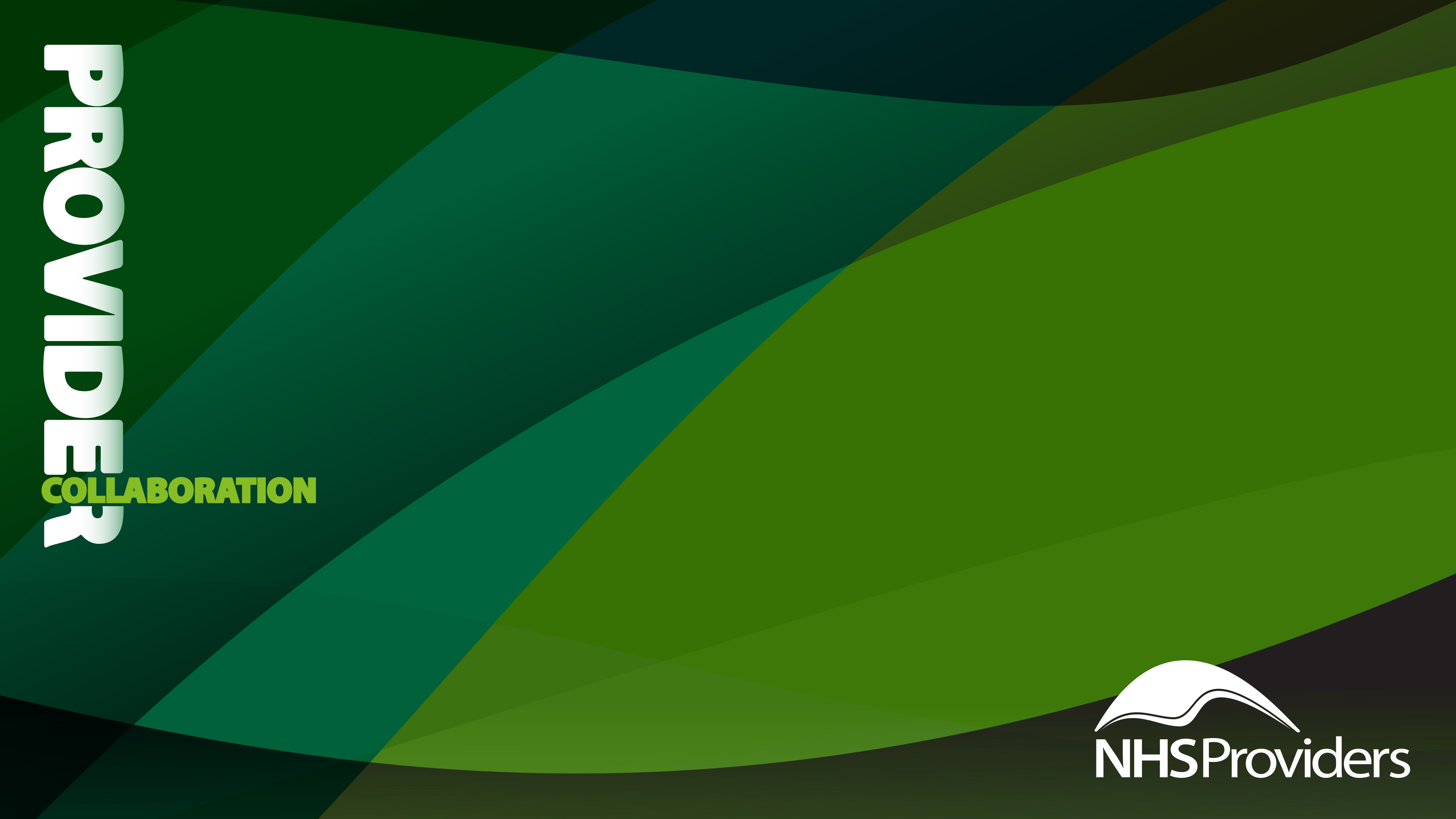 Thank you for attending
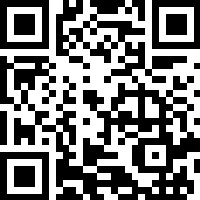